«Новогодняя сказка»
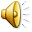 Структурное подразделение «Детский сад №16 комбинированного вида»


Декабрь 2017 год
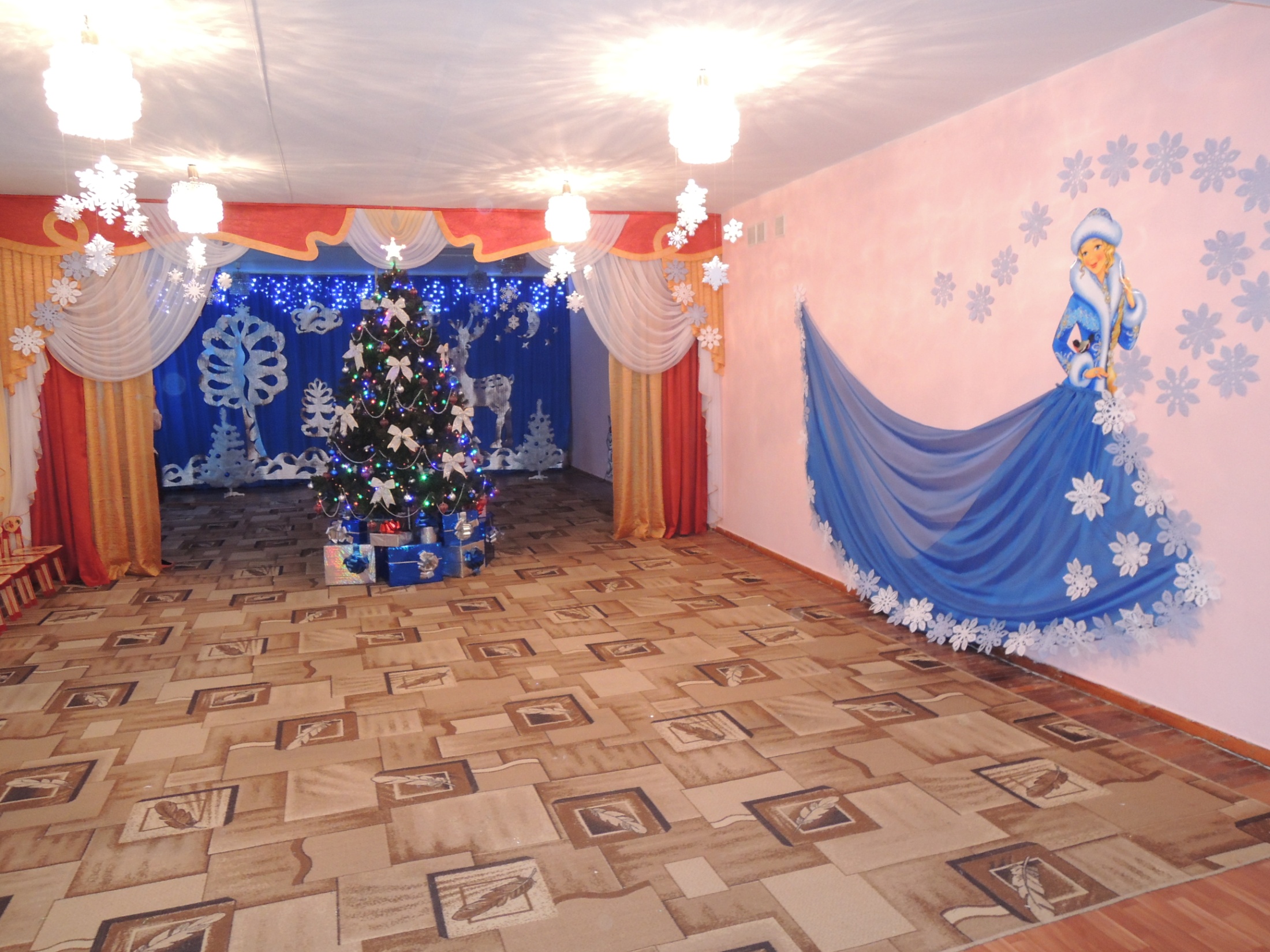 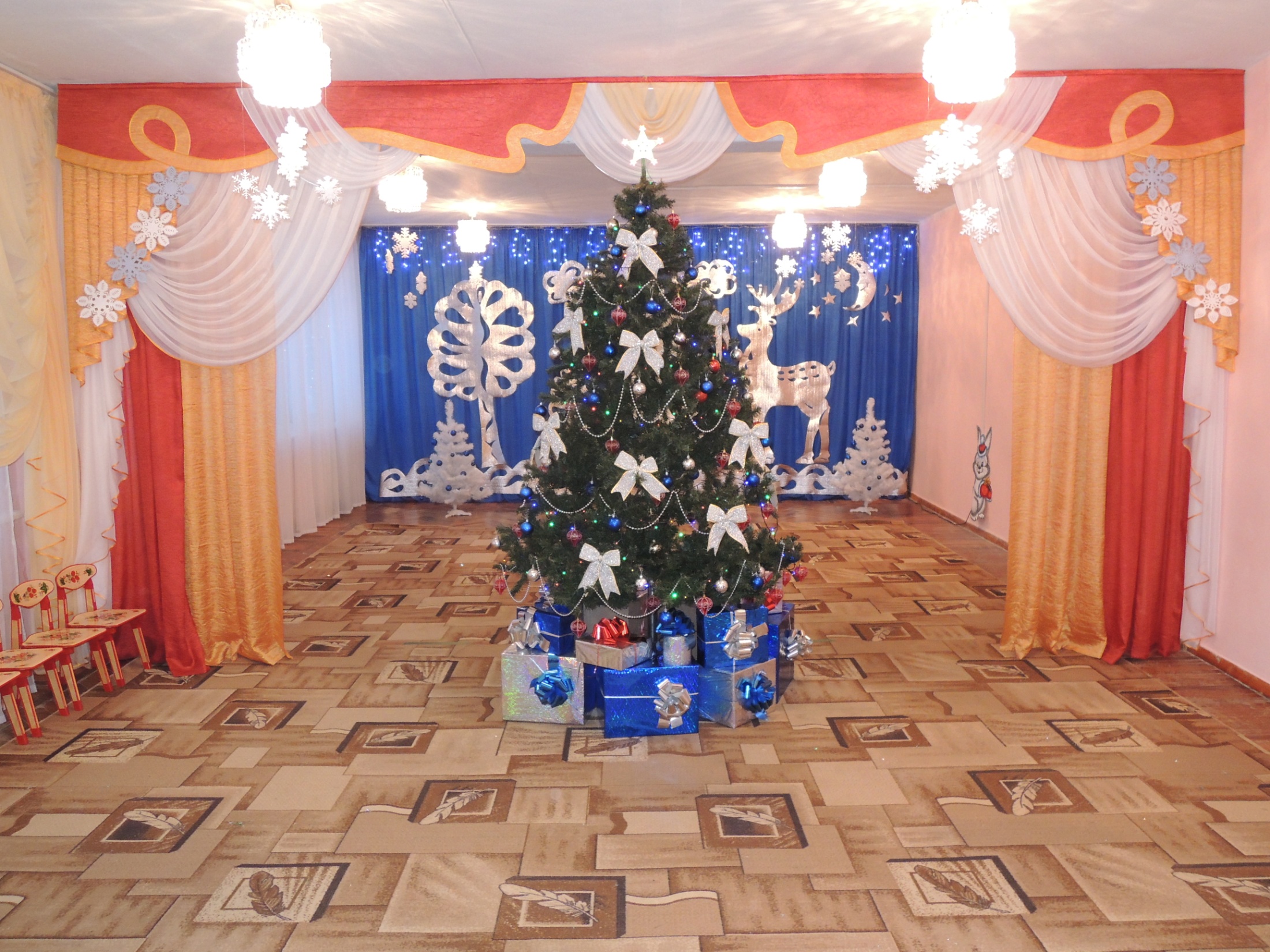 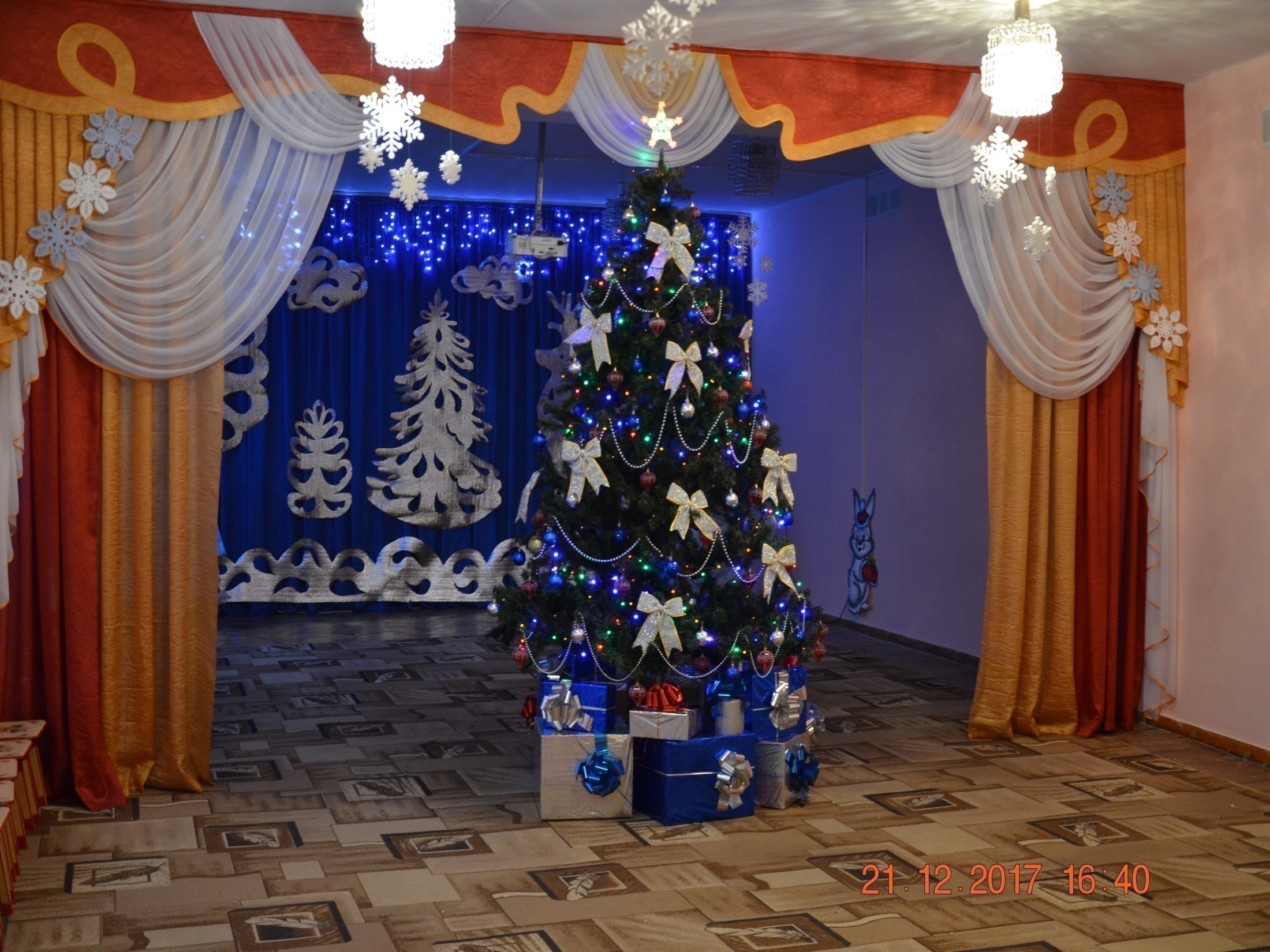 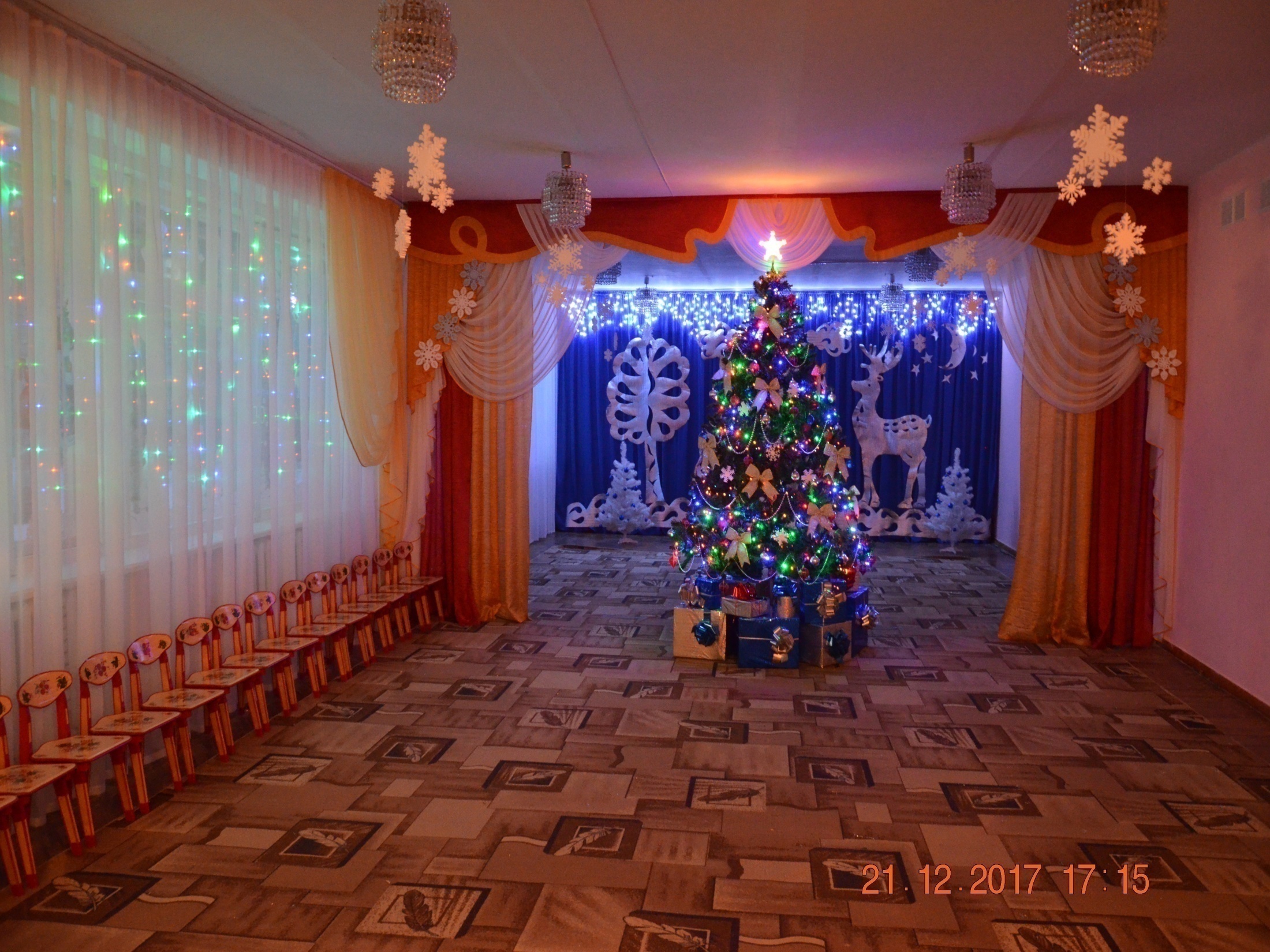 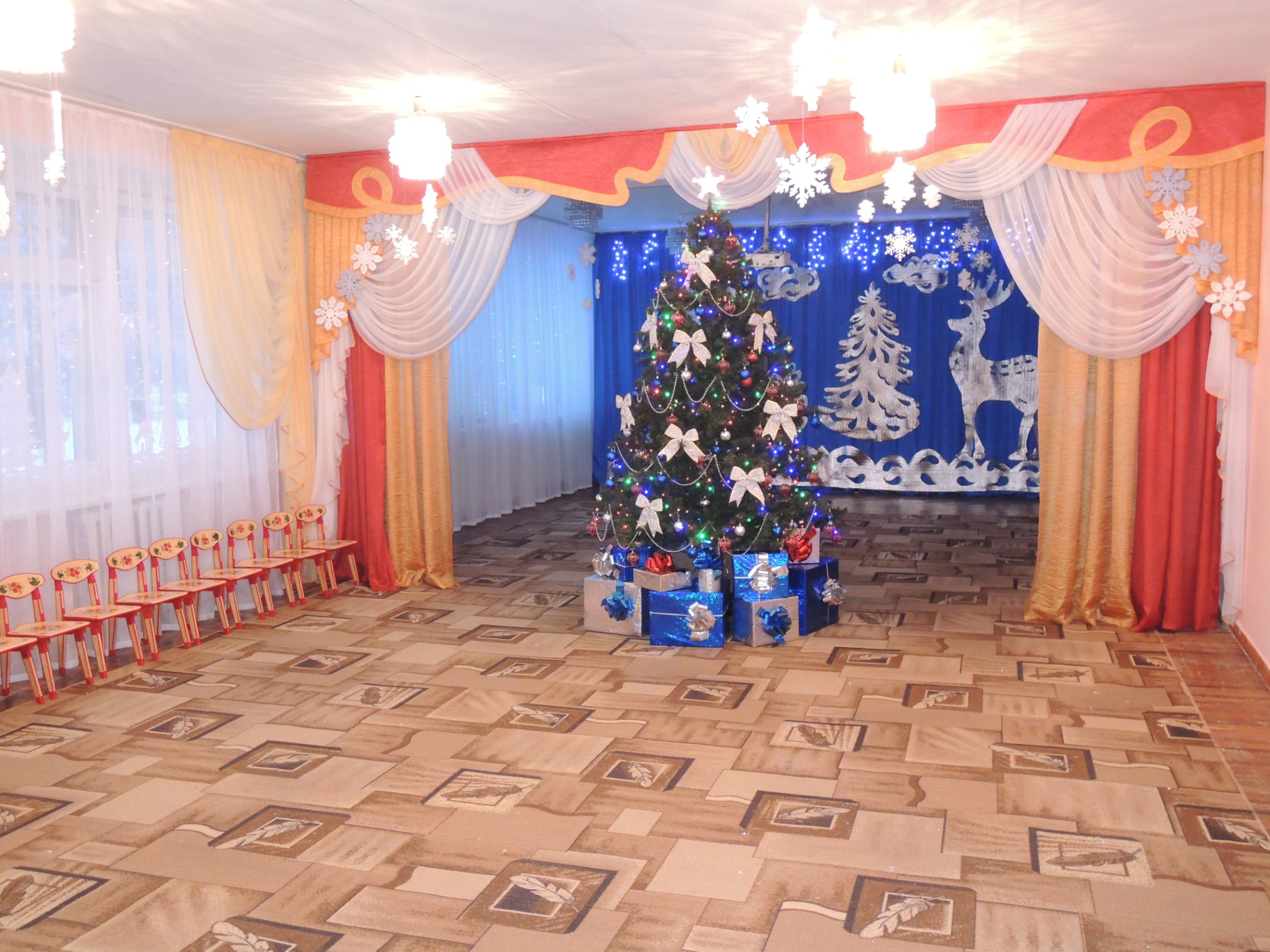 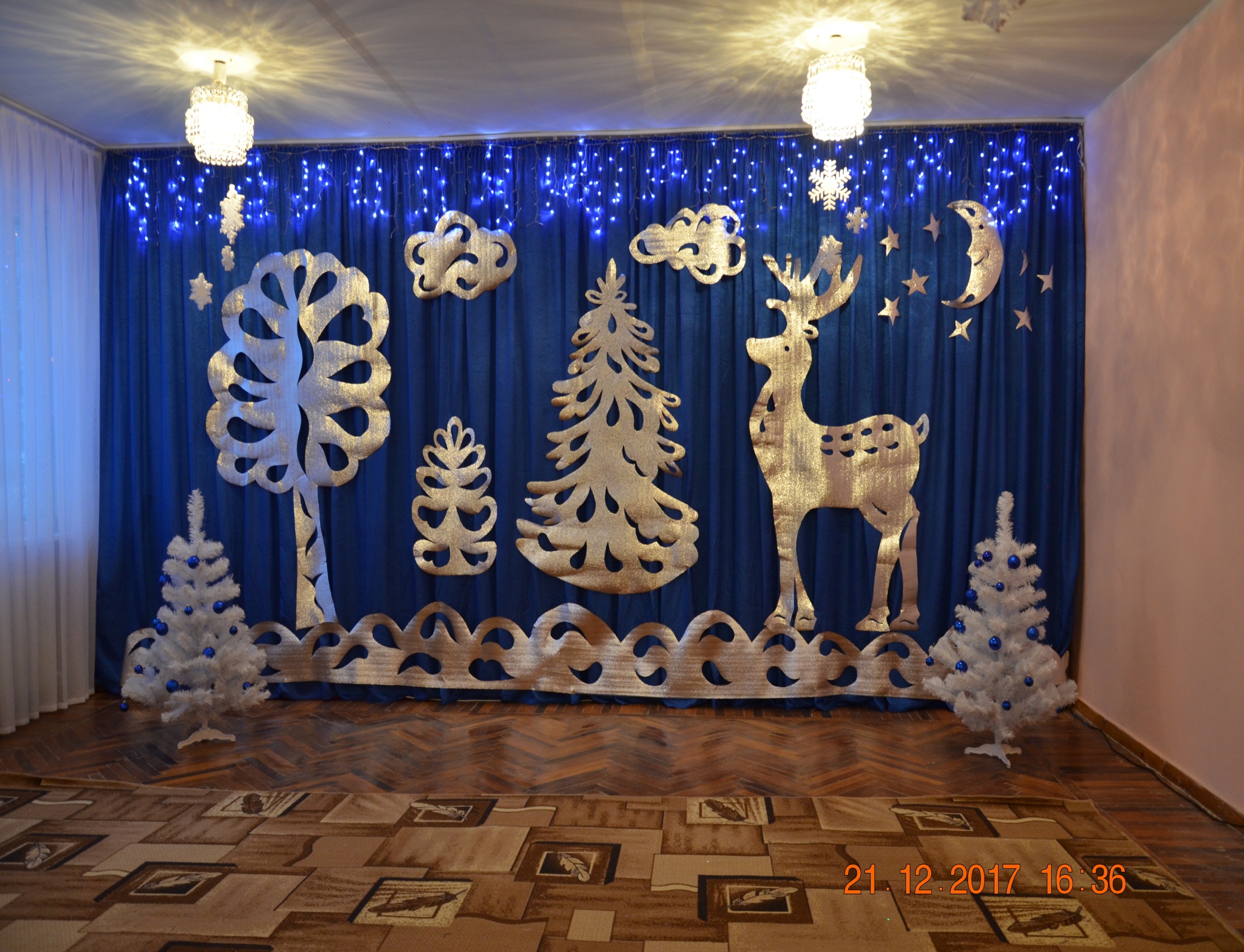 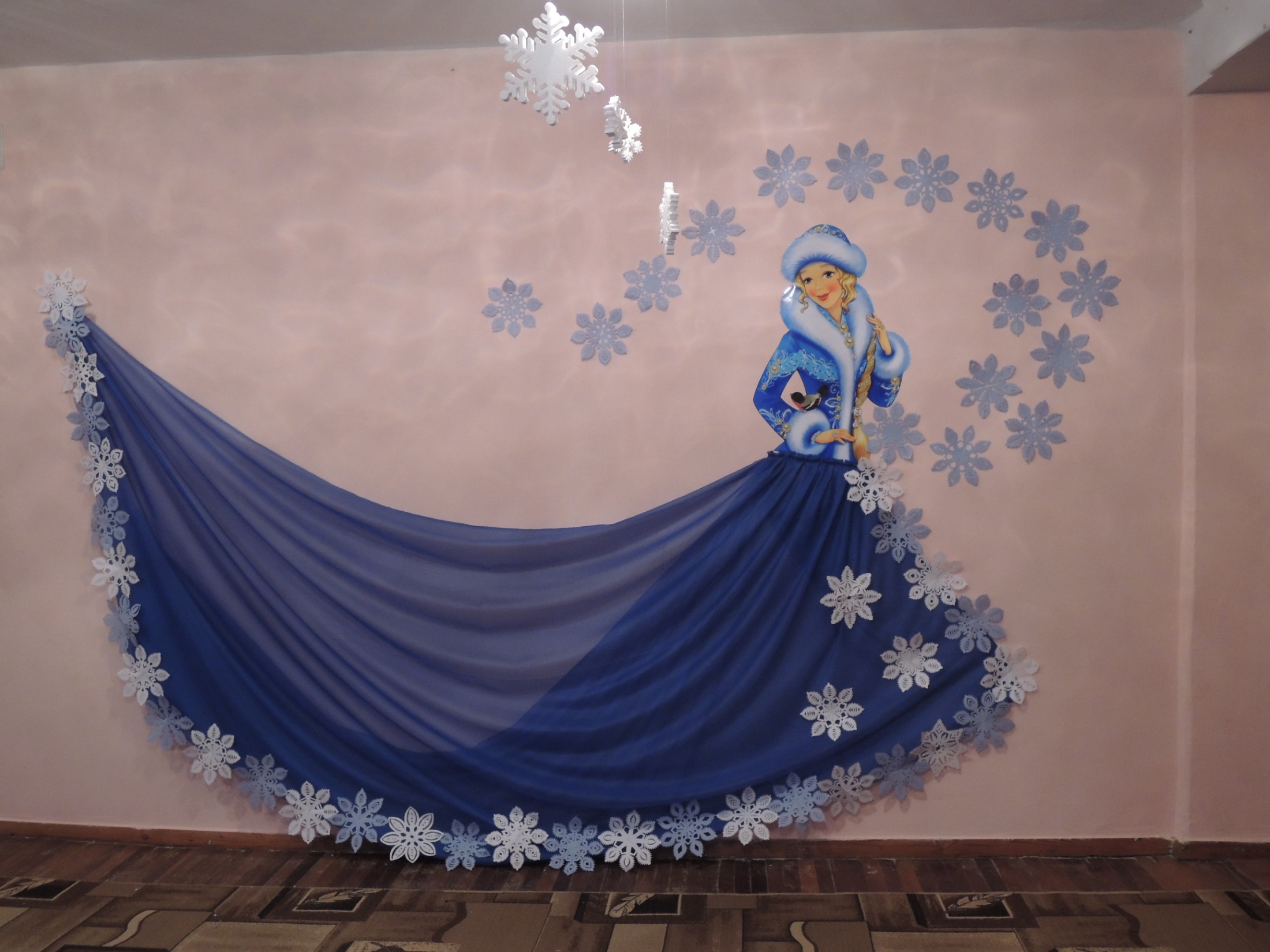 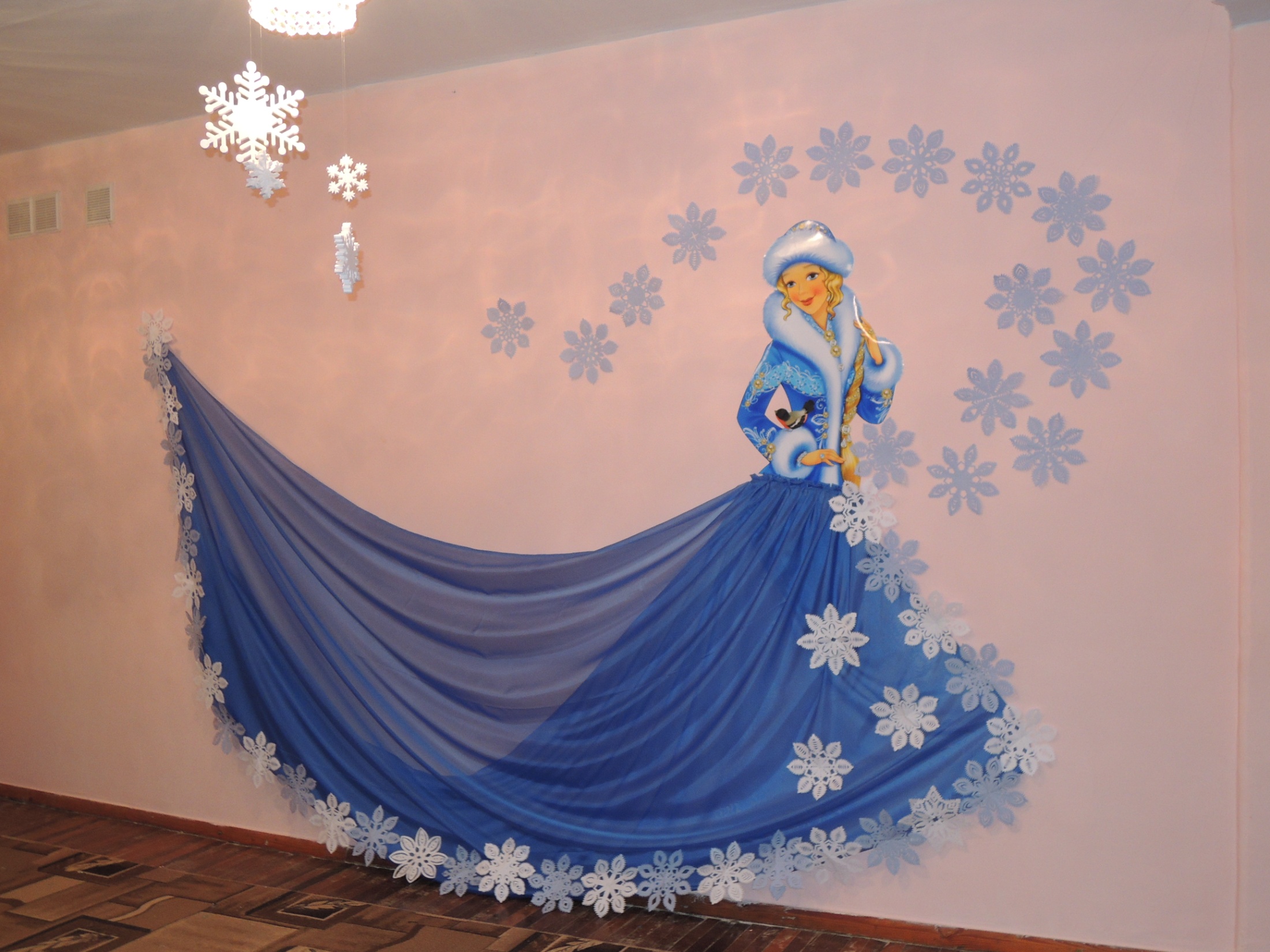 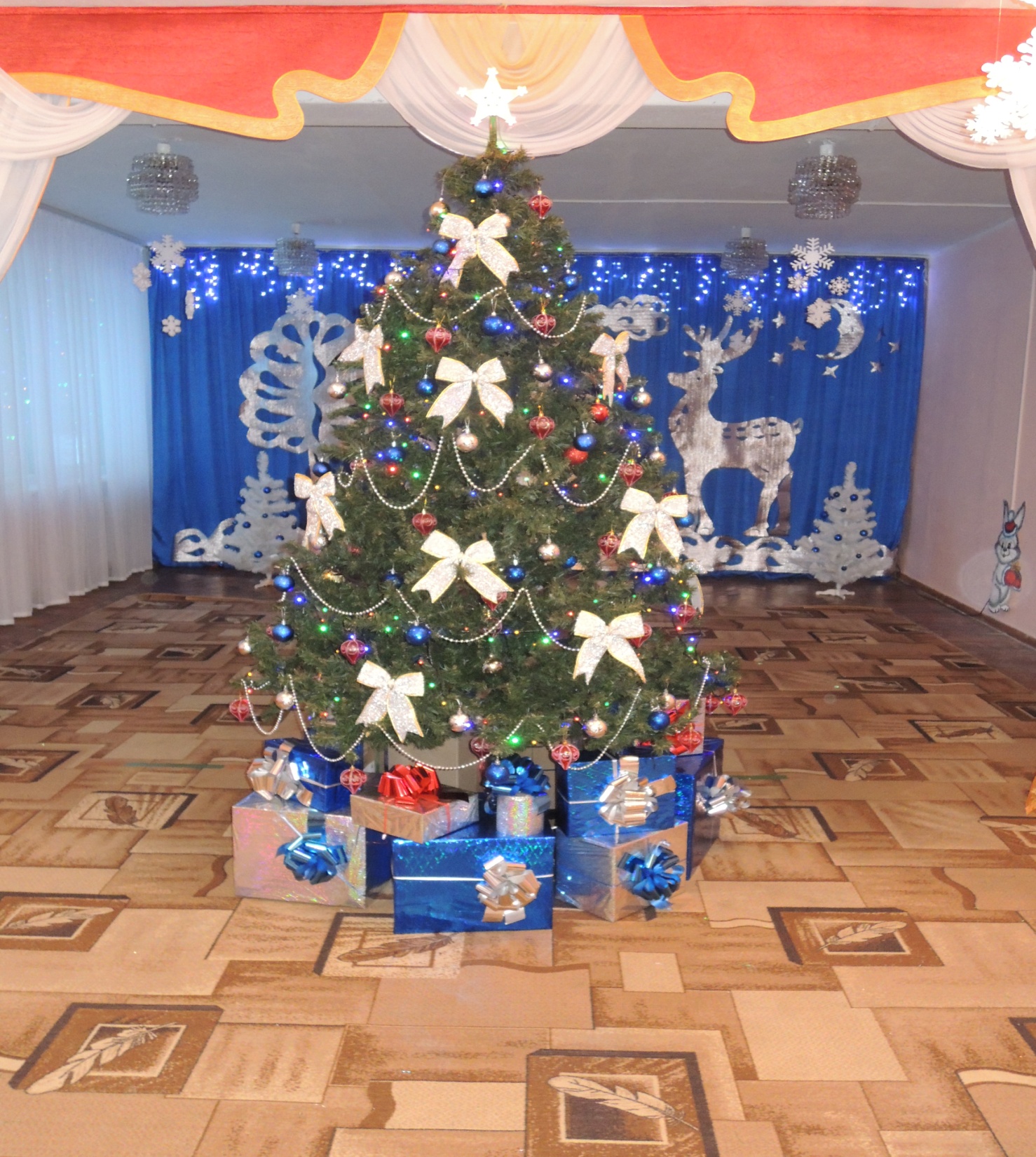 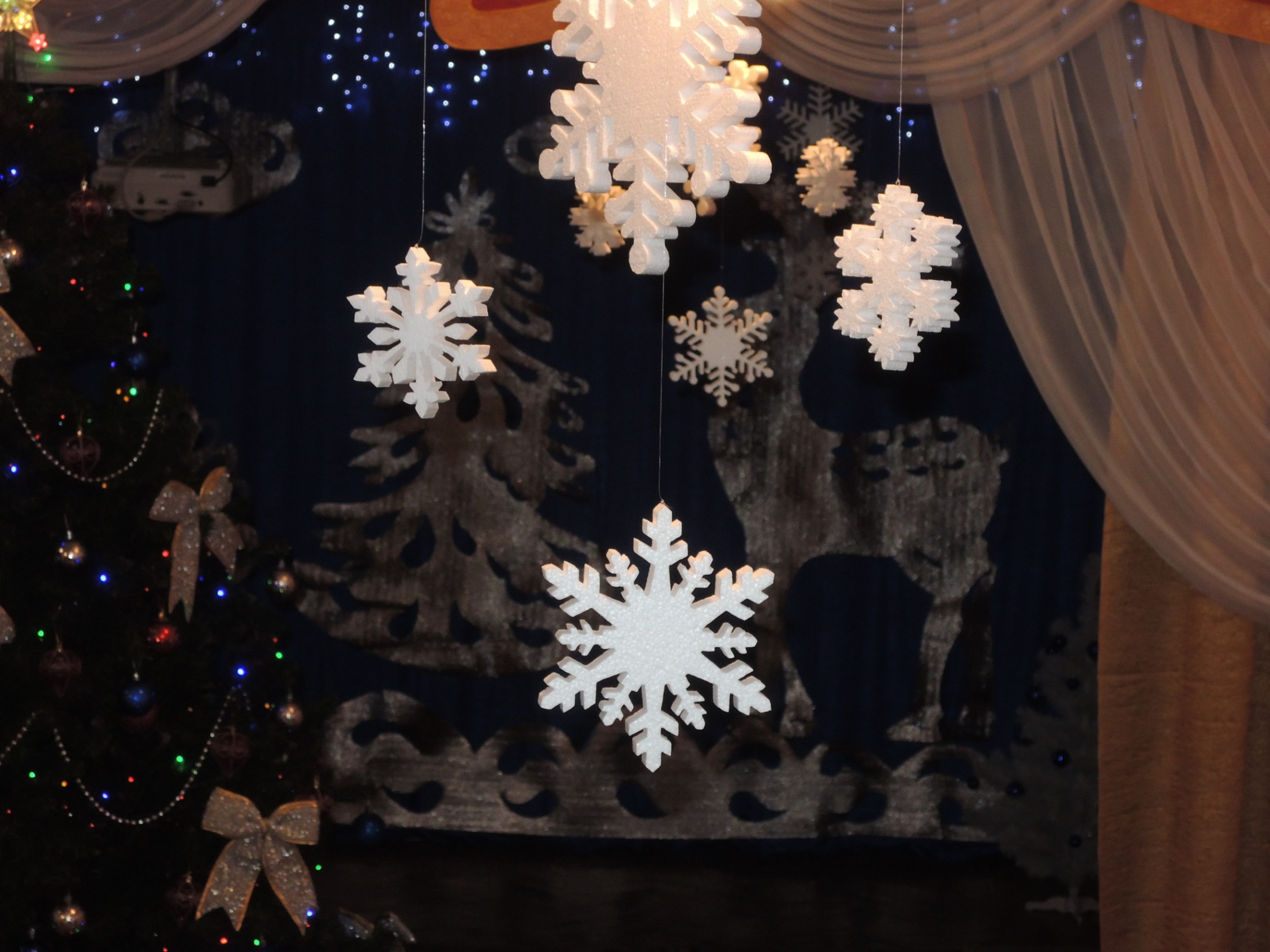 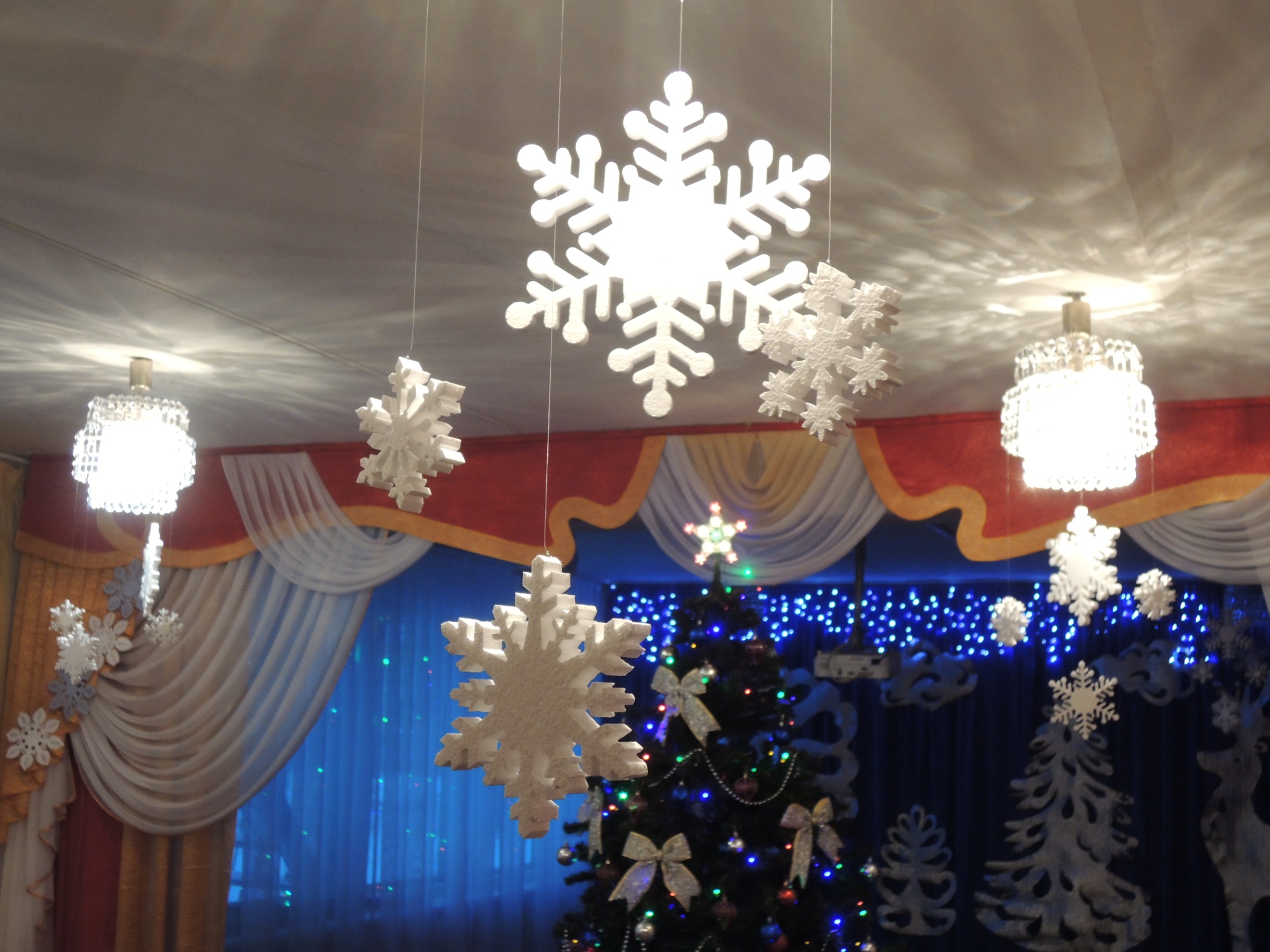 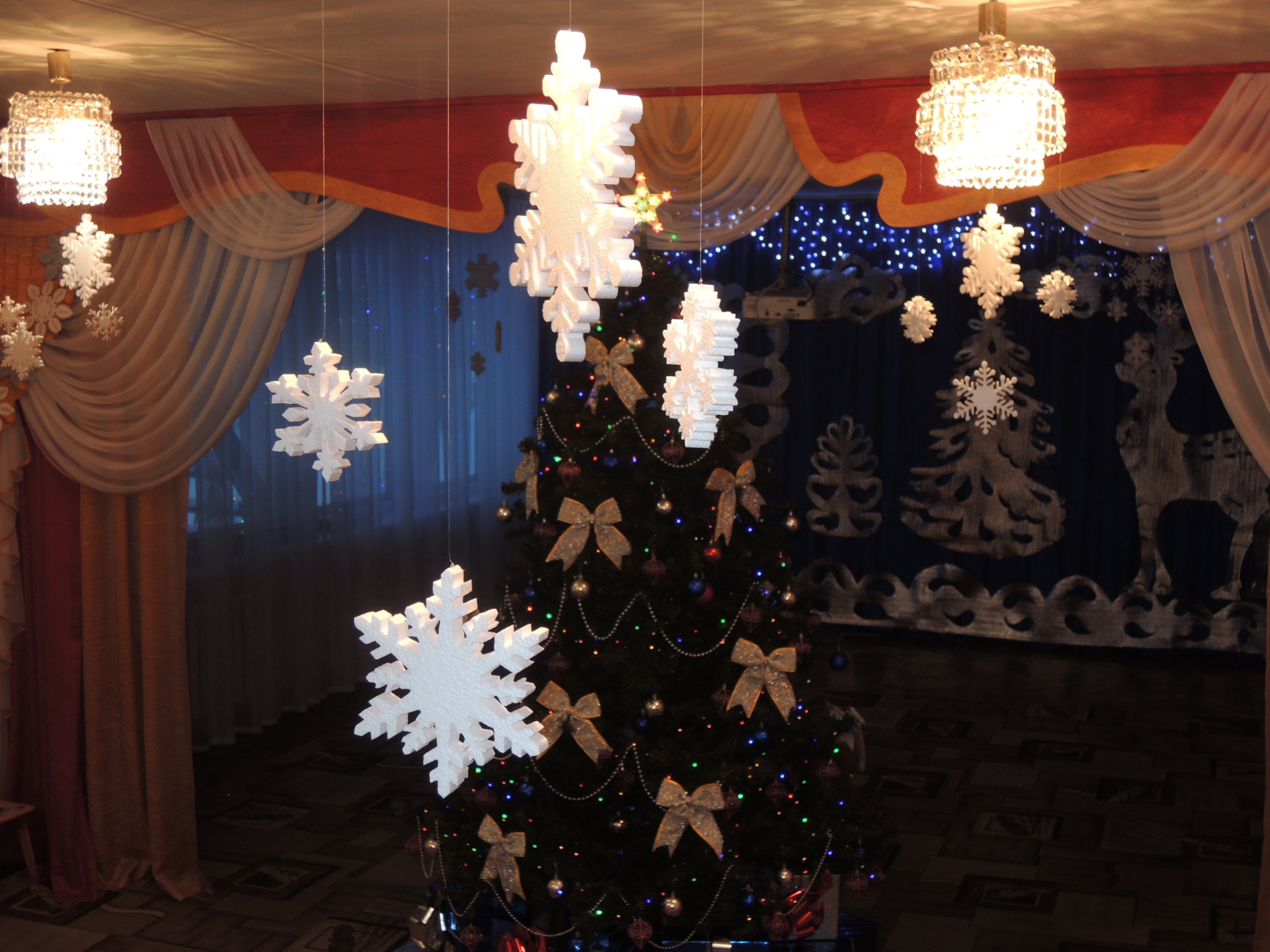 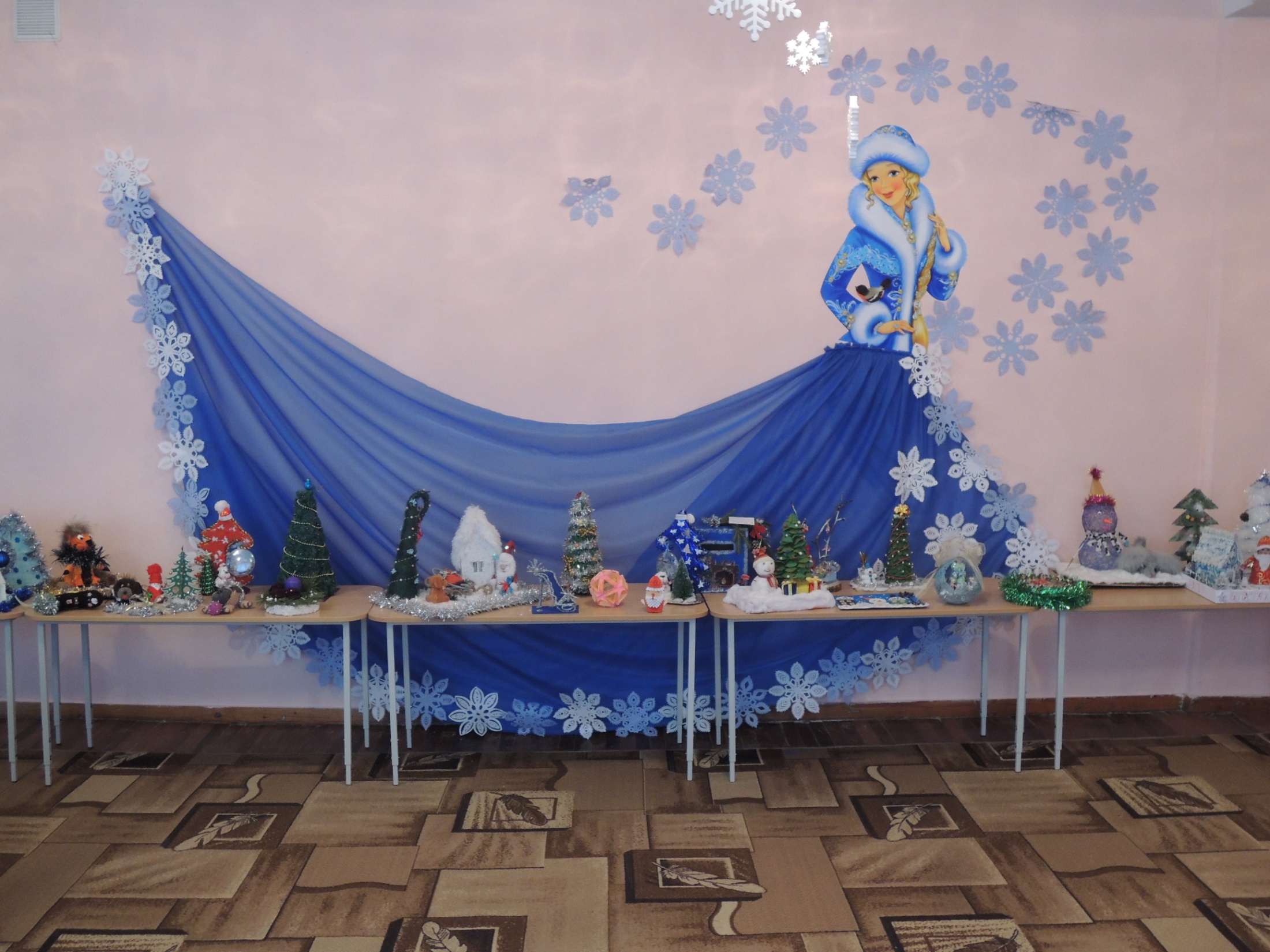 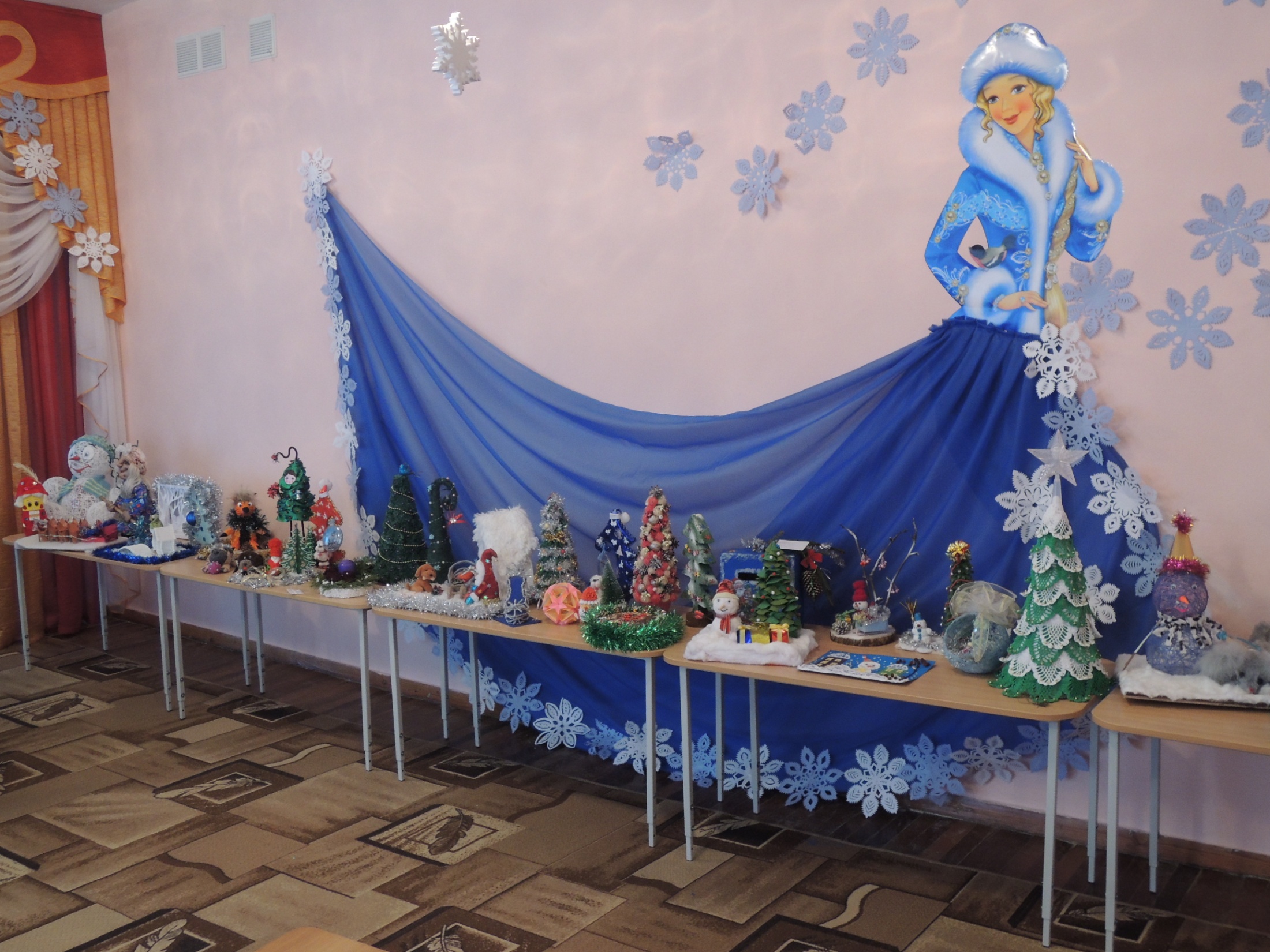 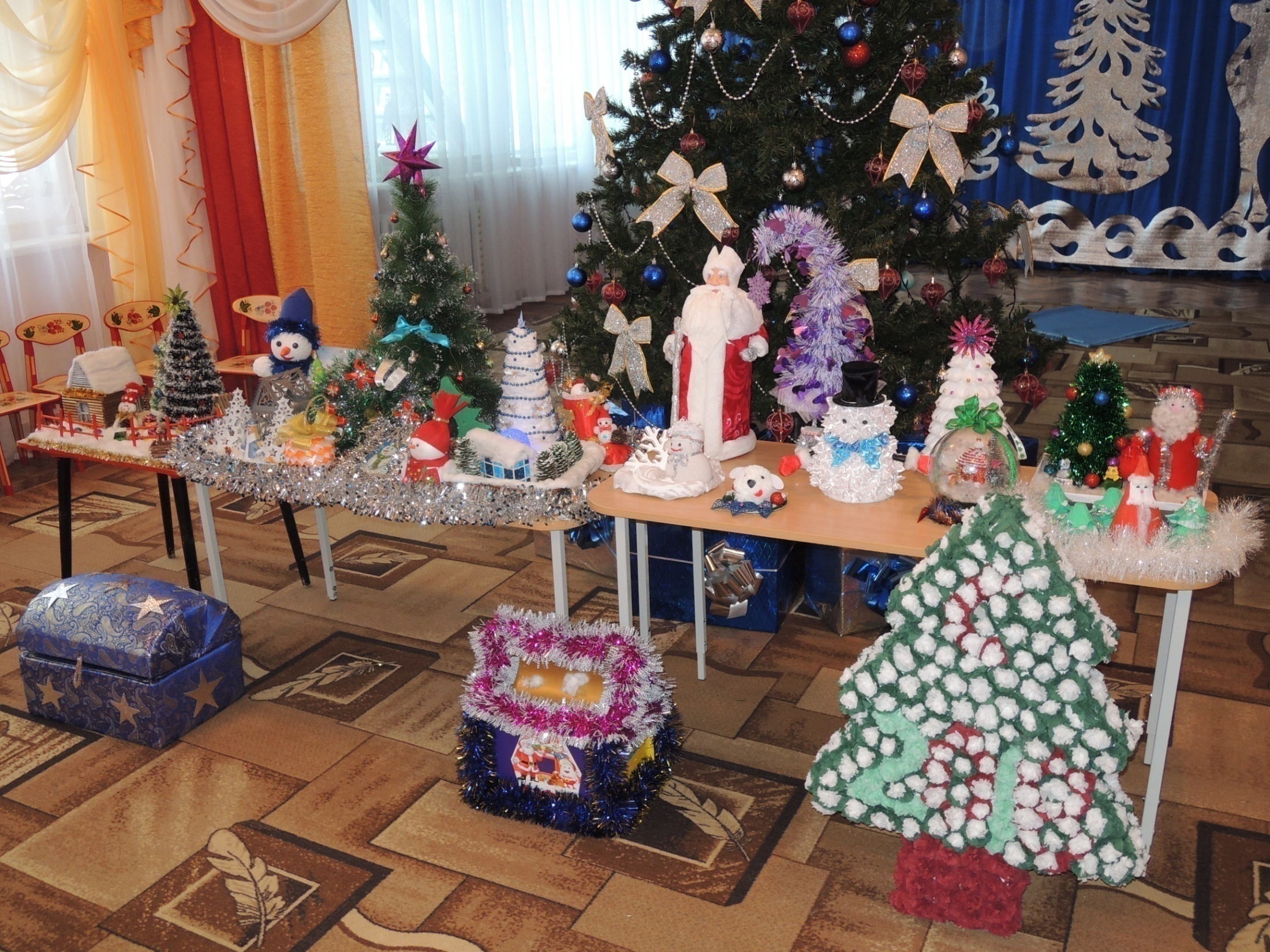 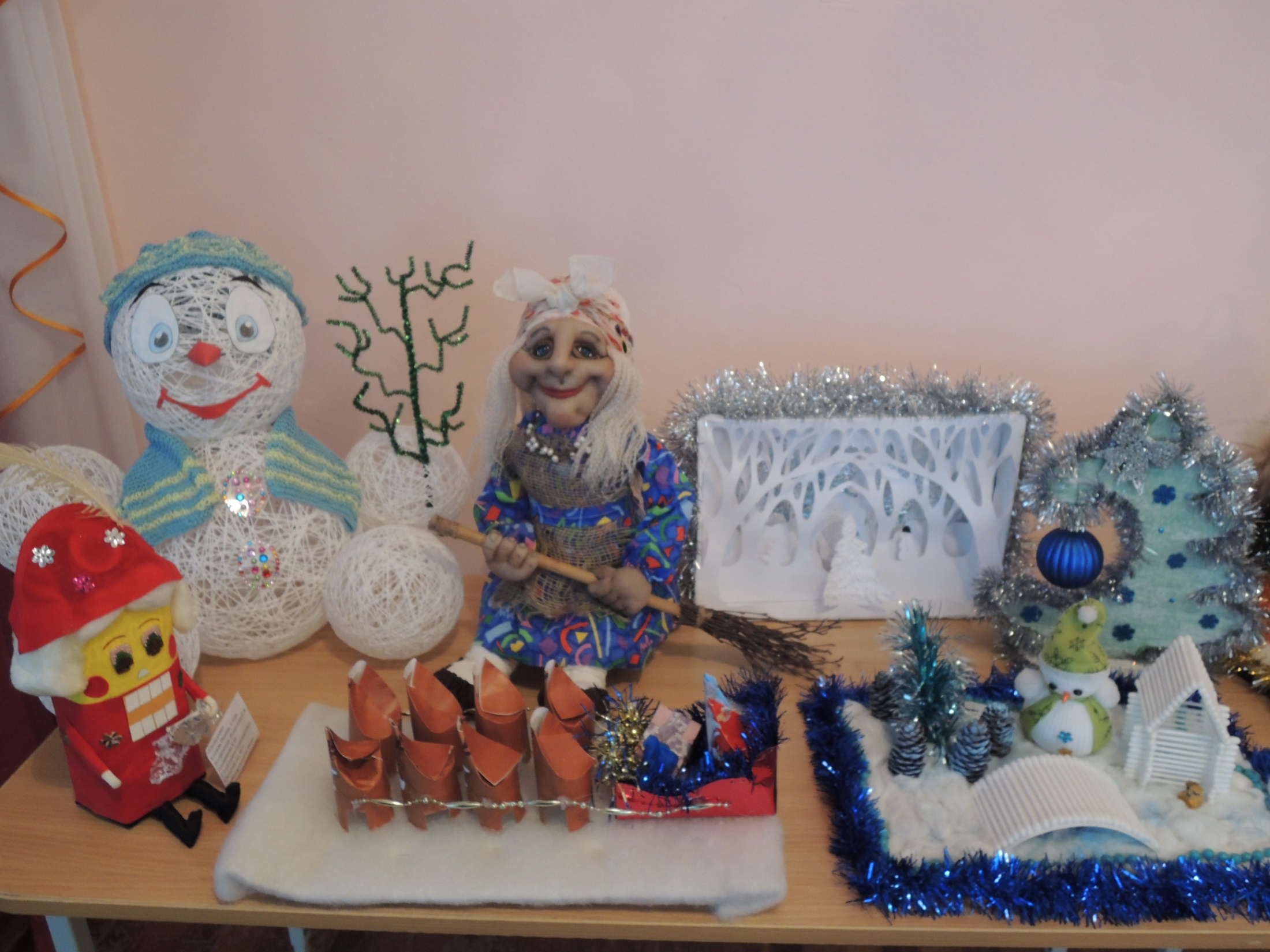 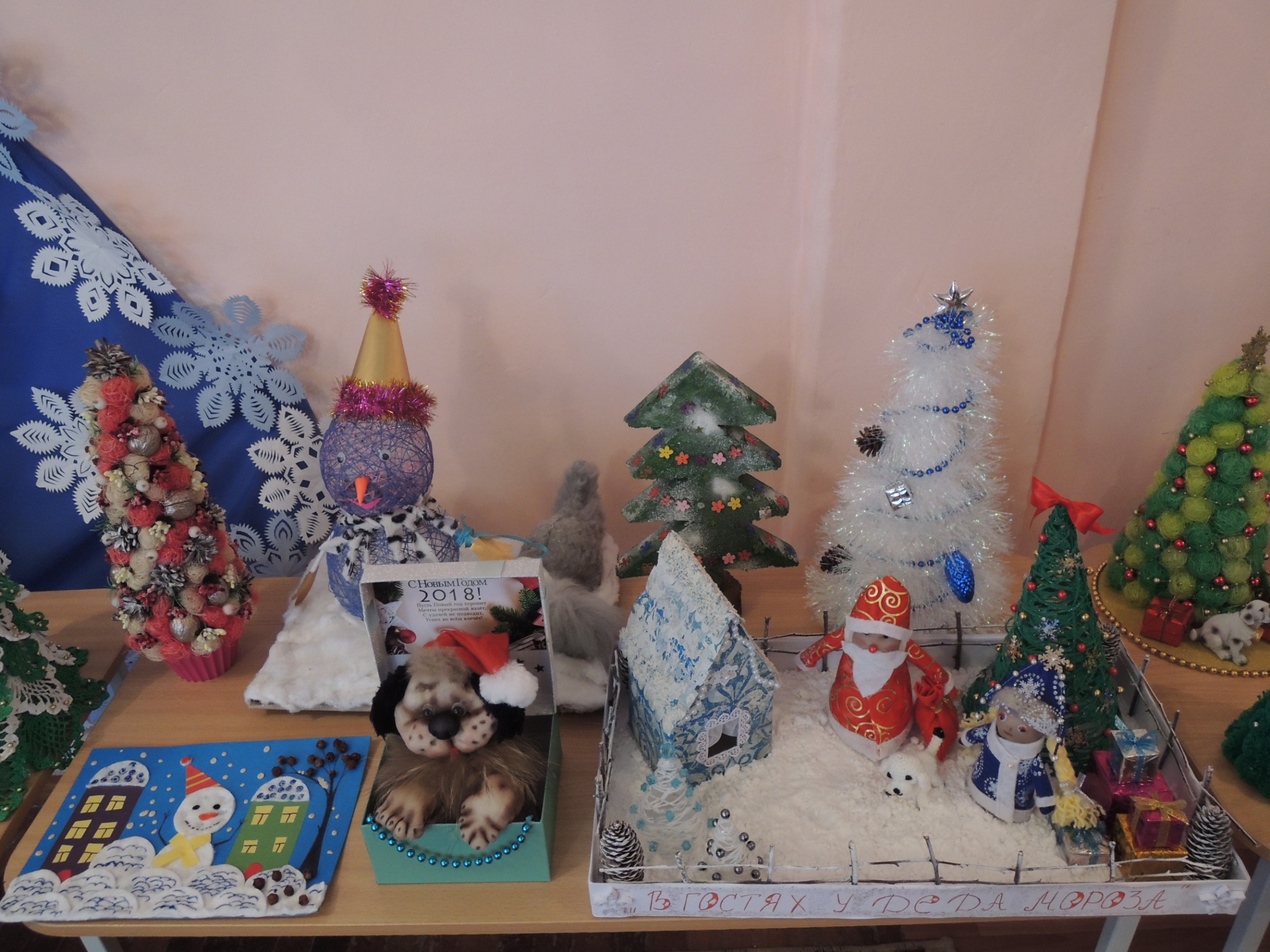 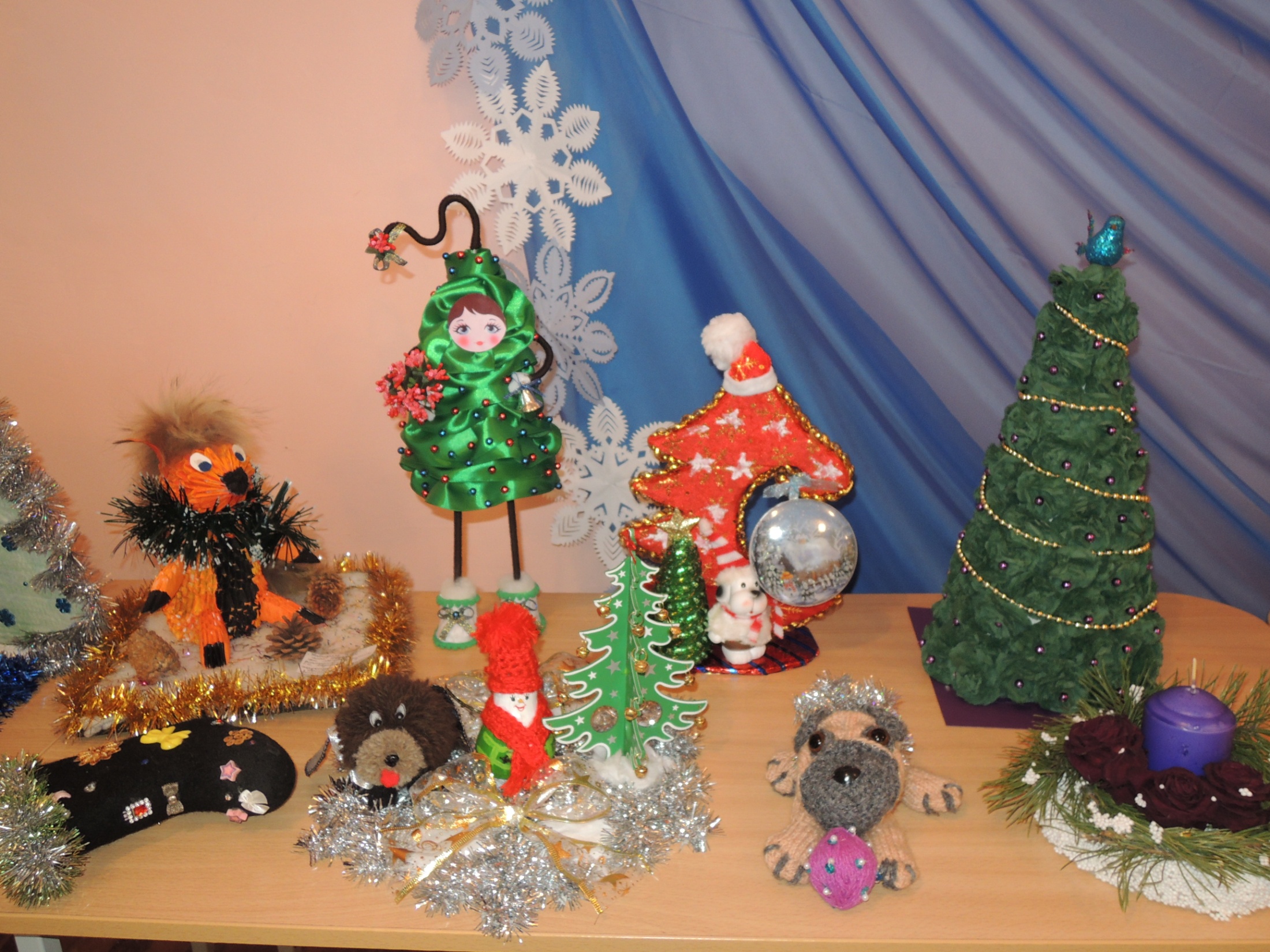 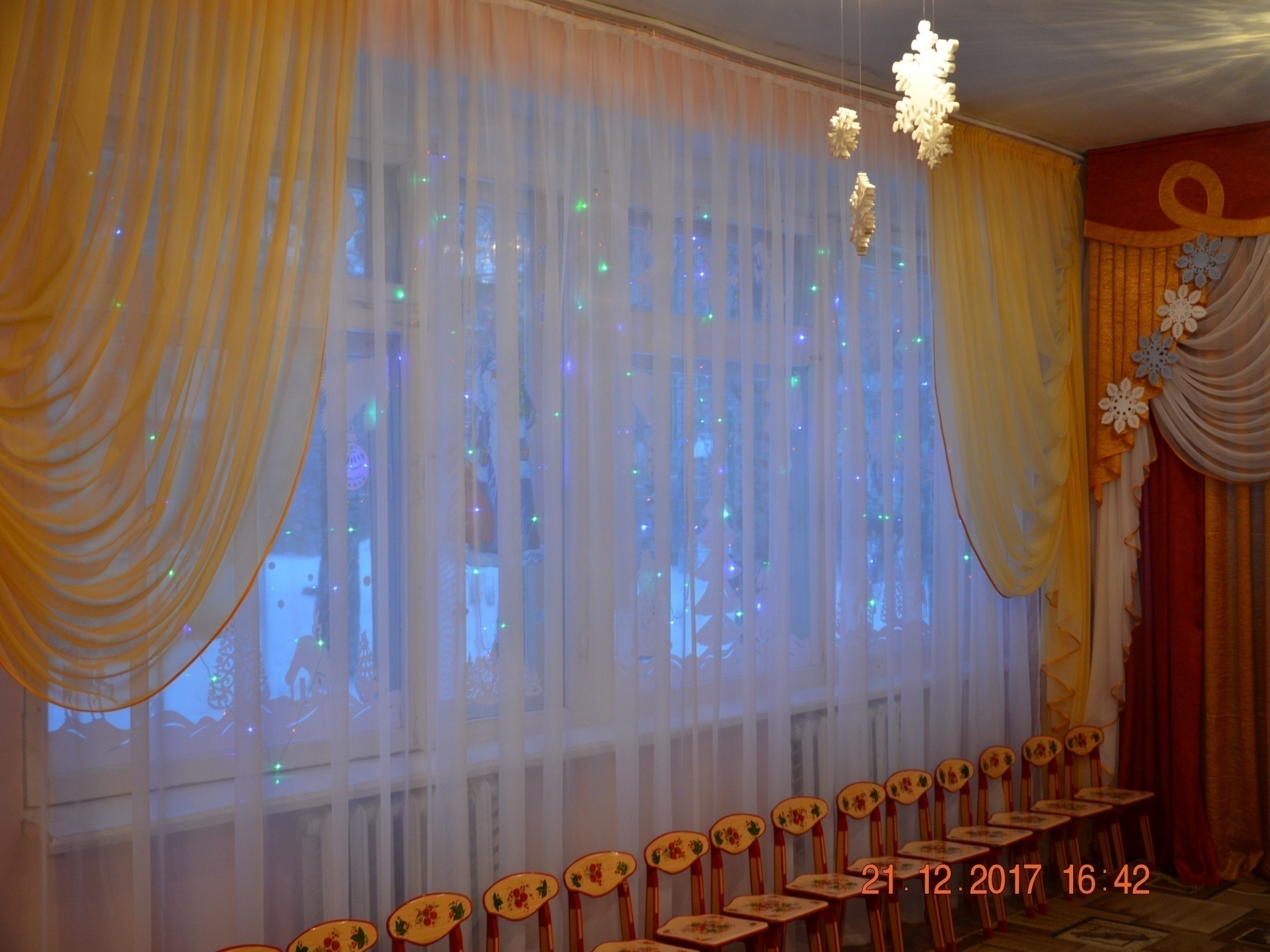 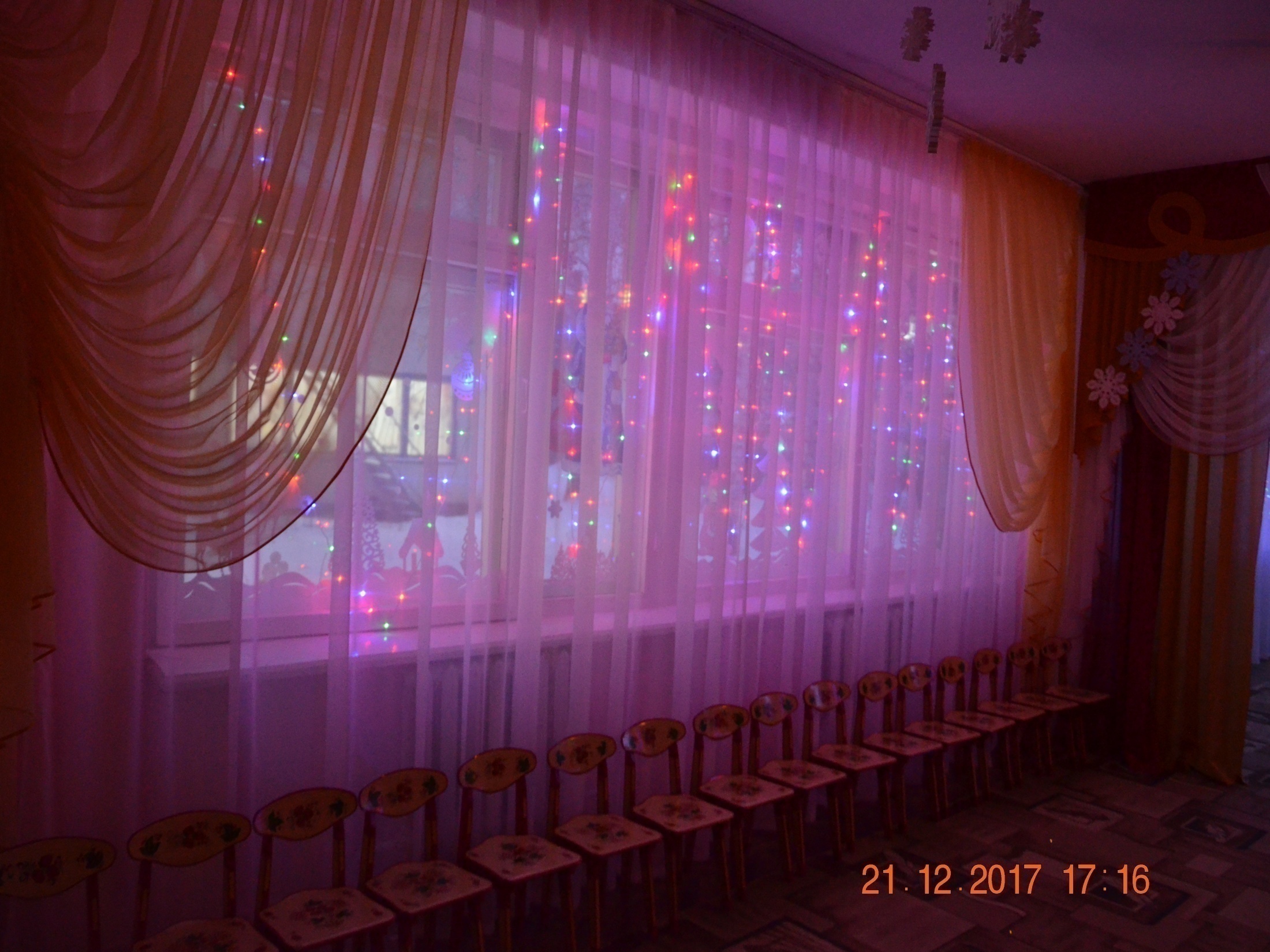 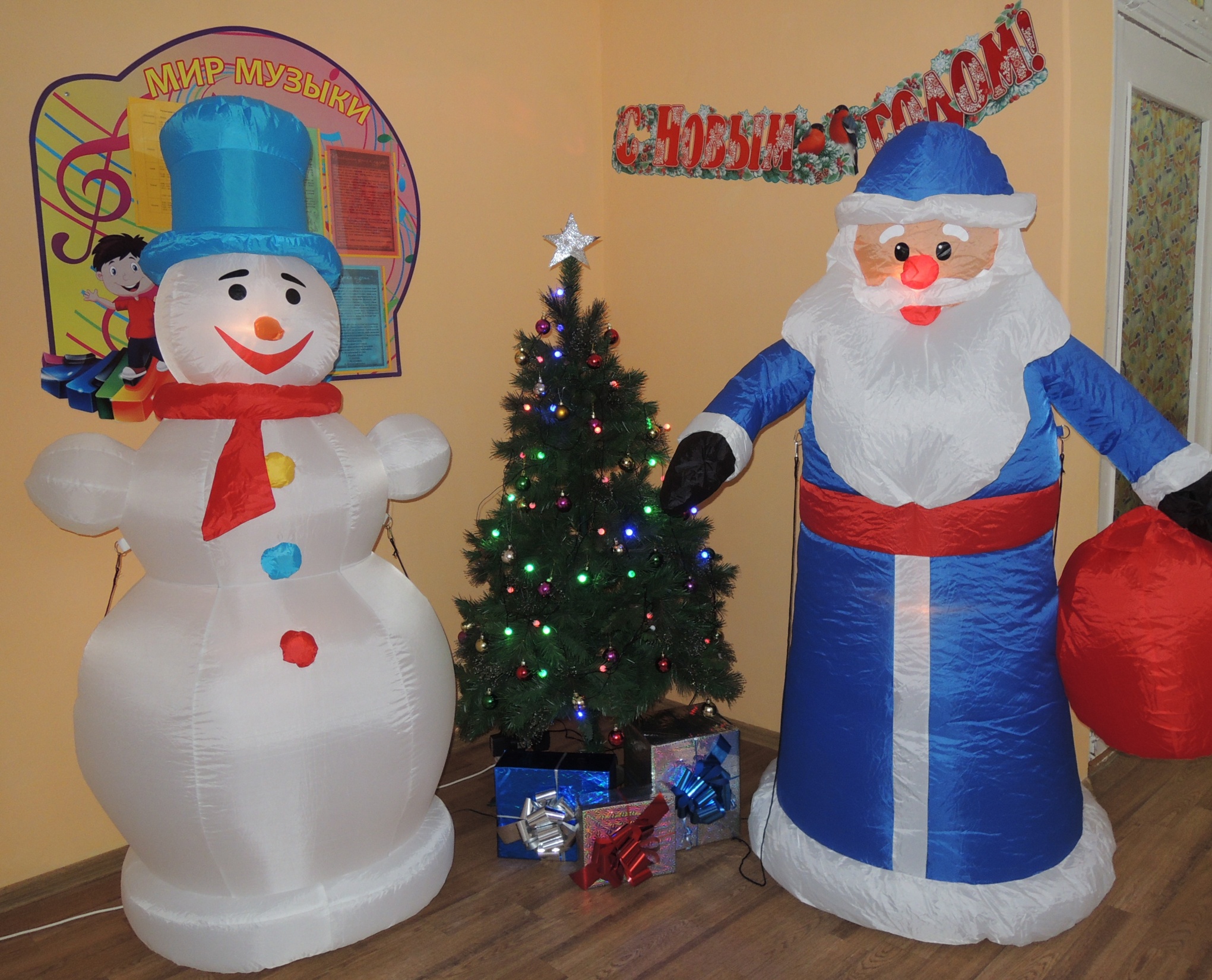 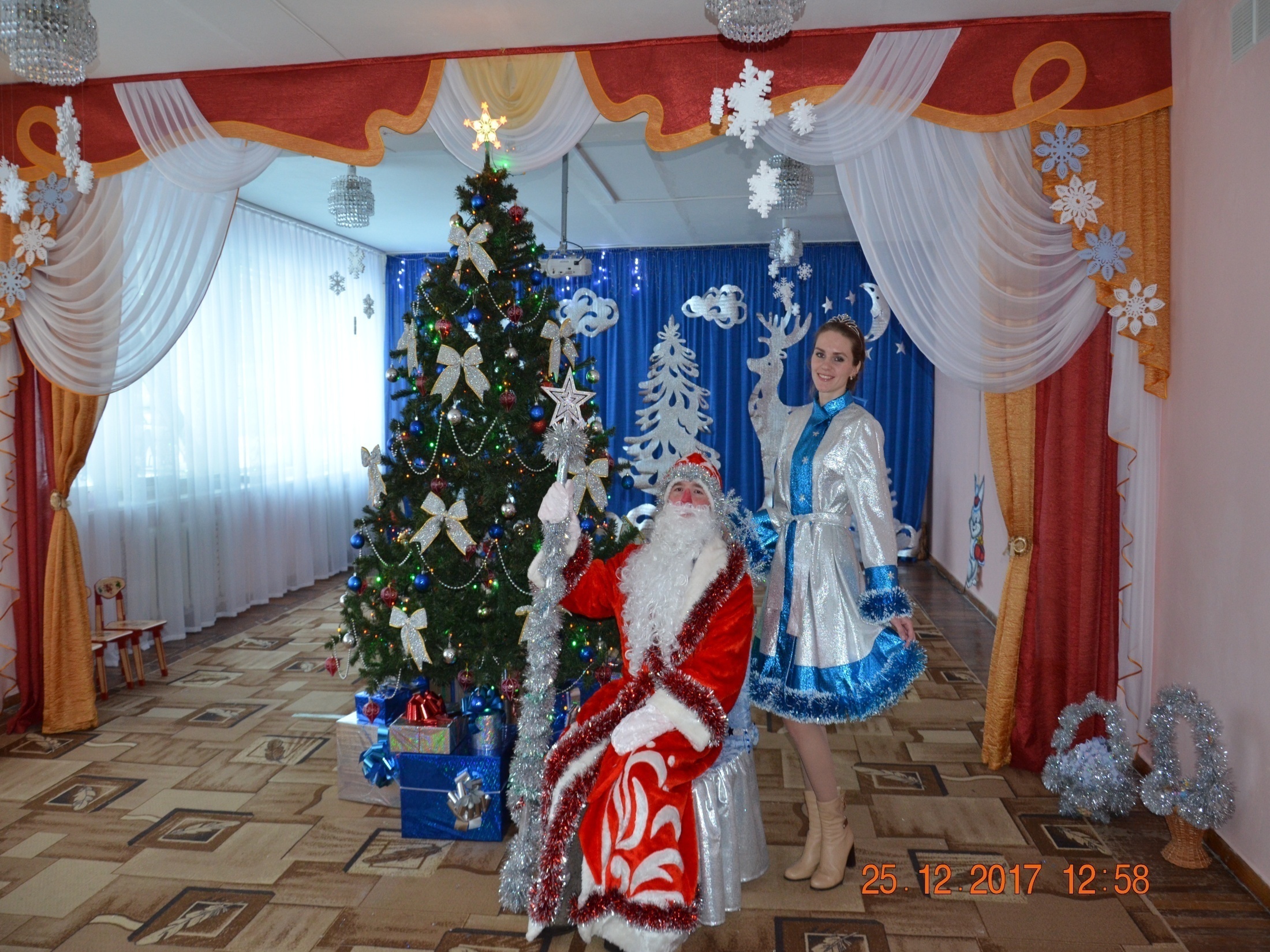 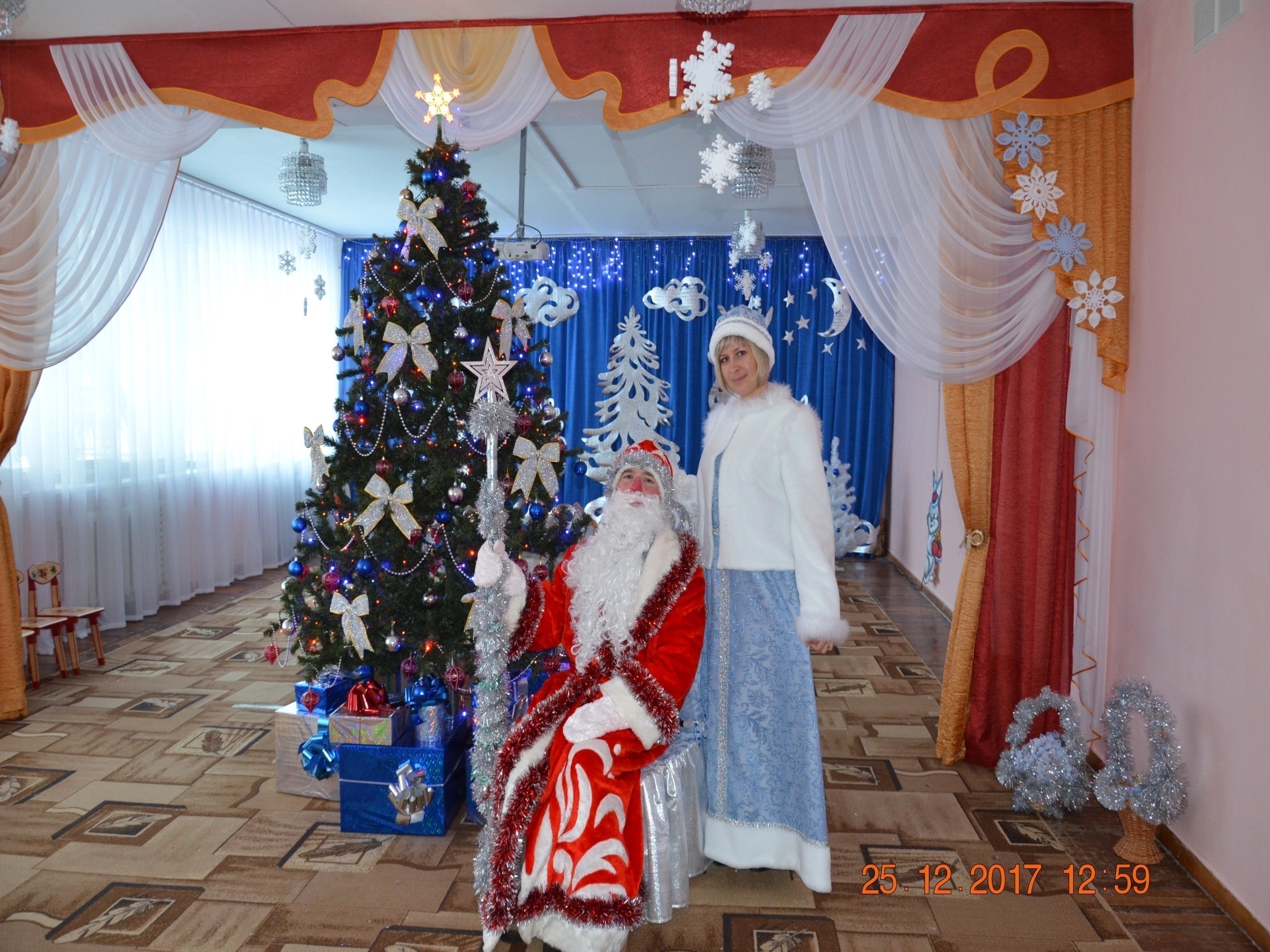 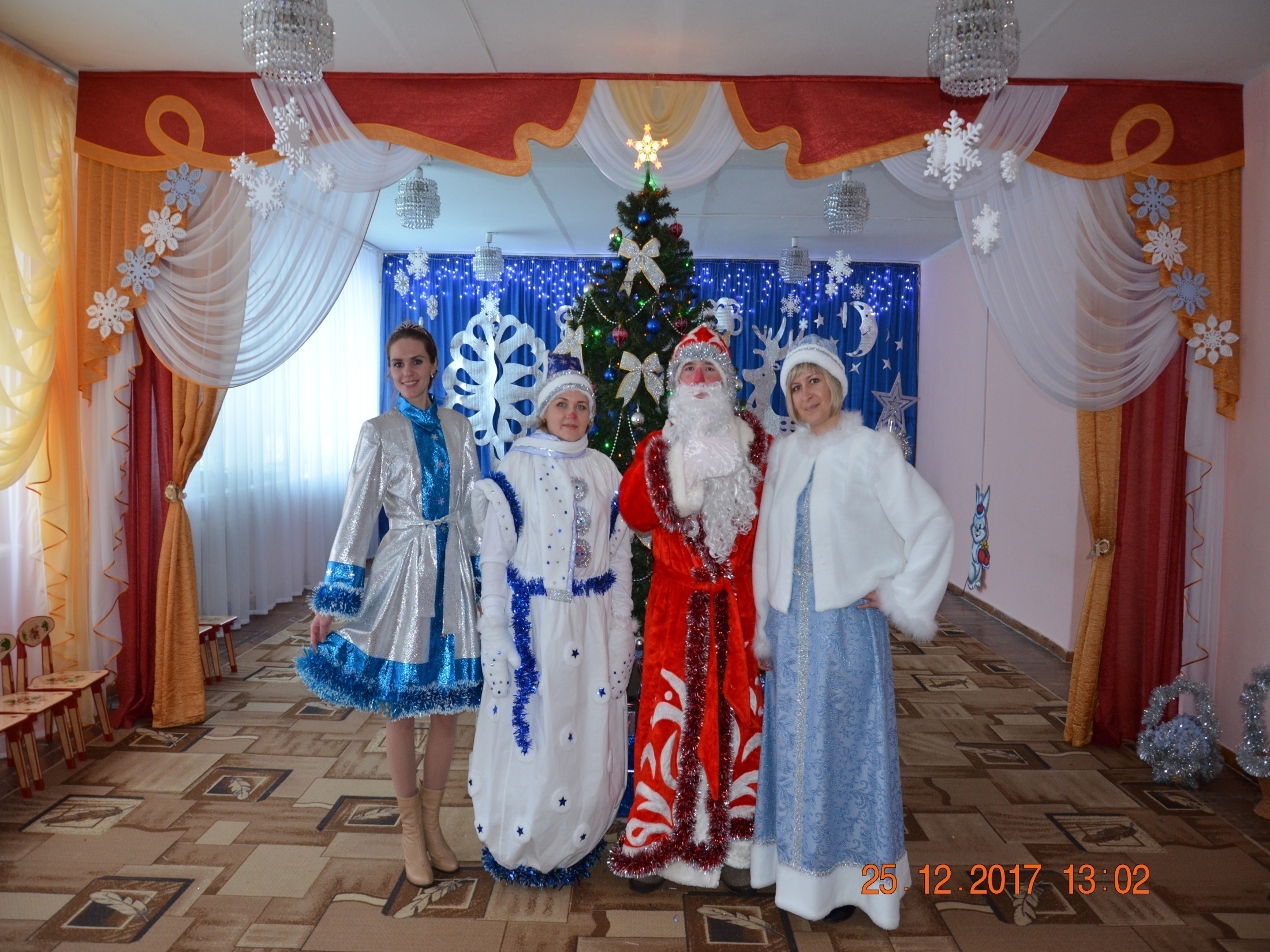 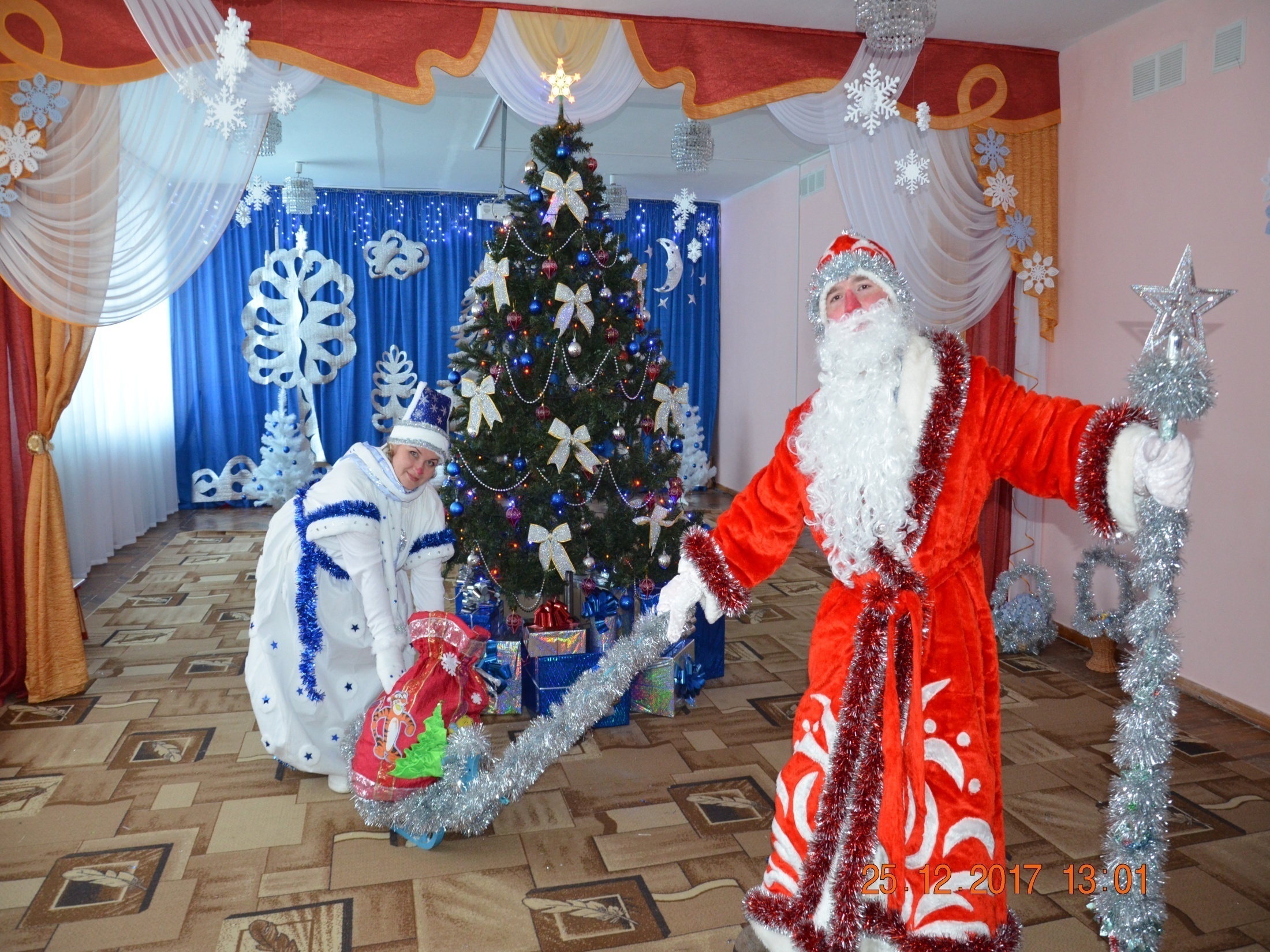 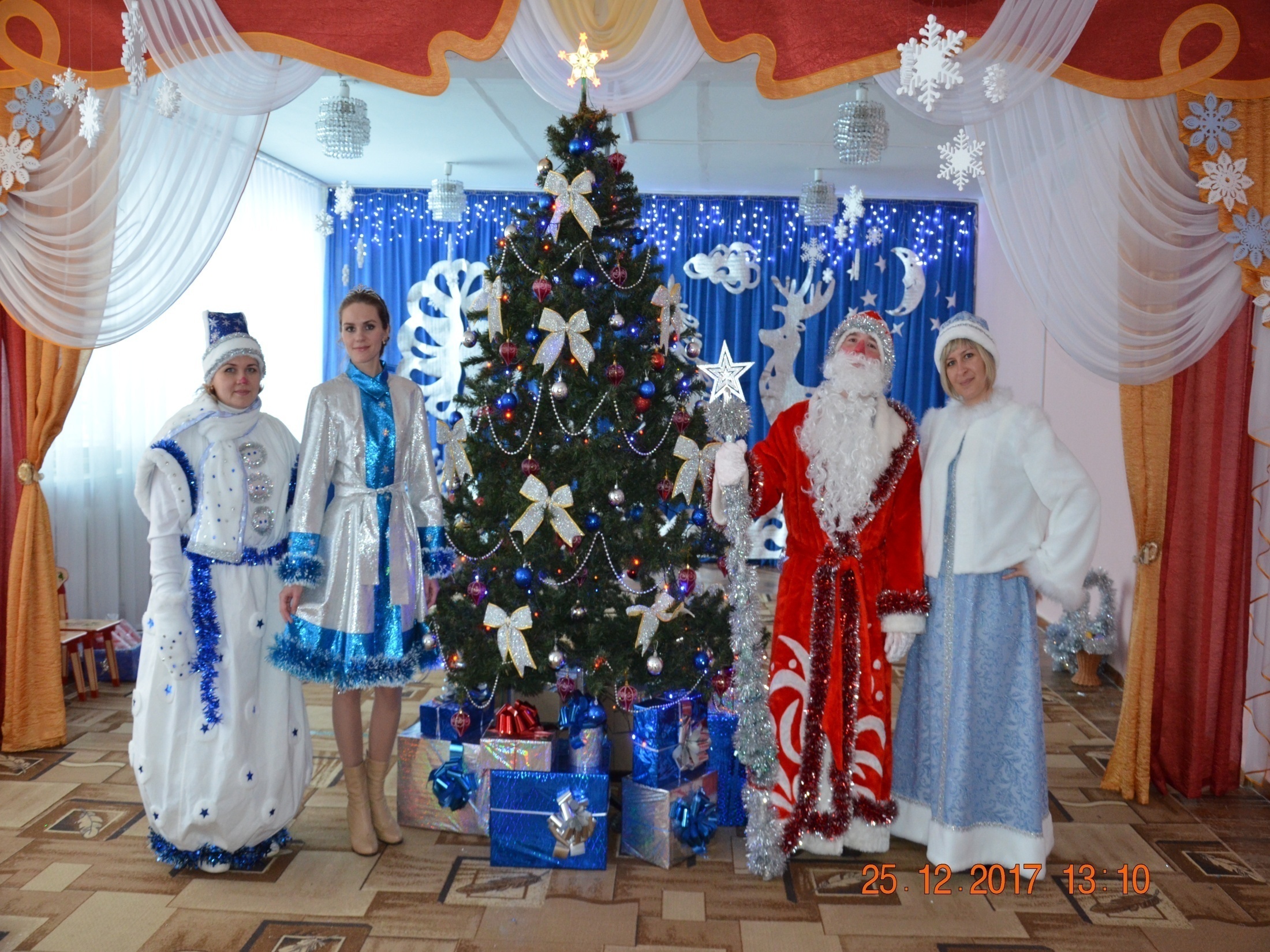 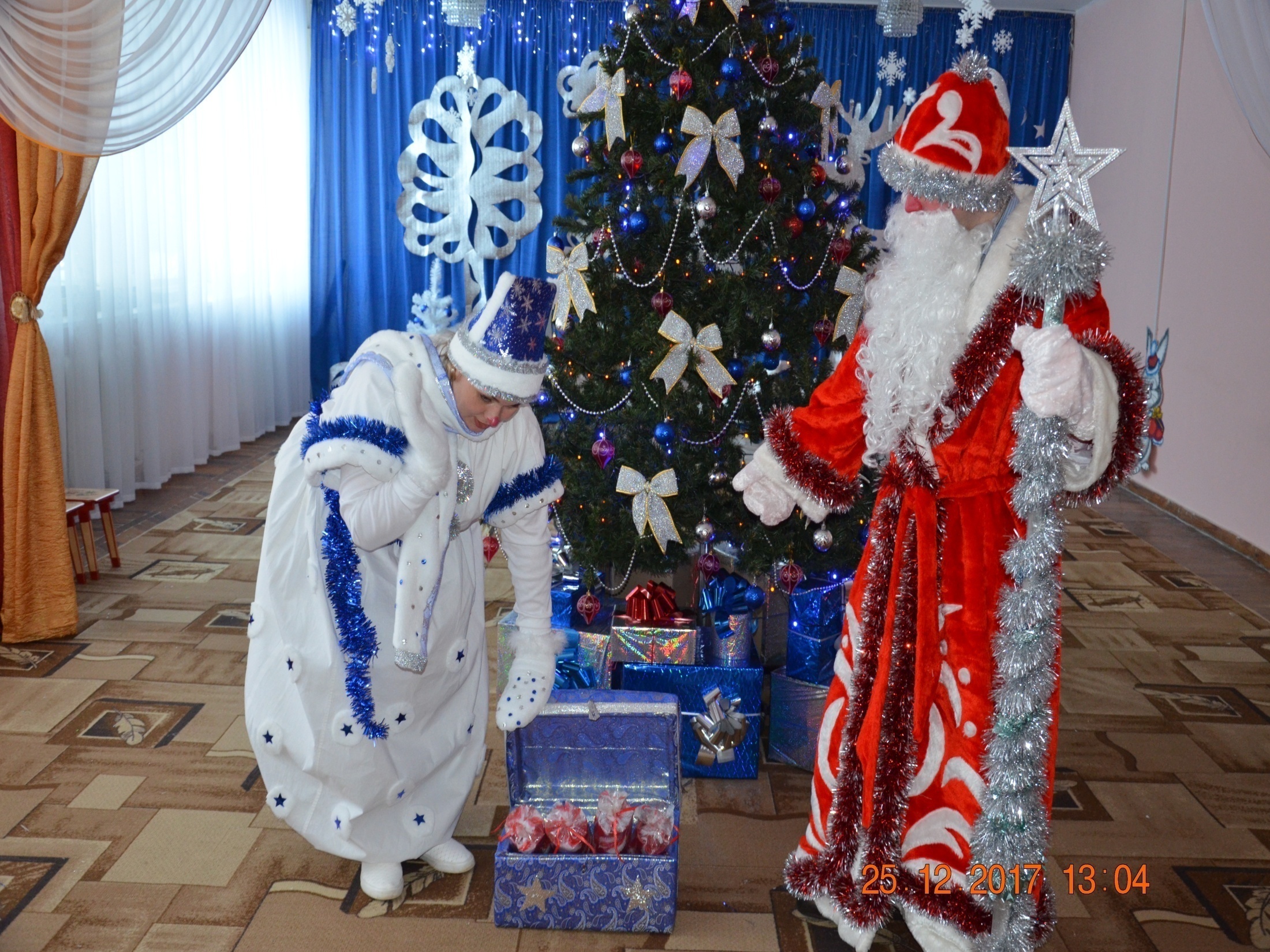 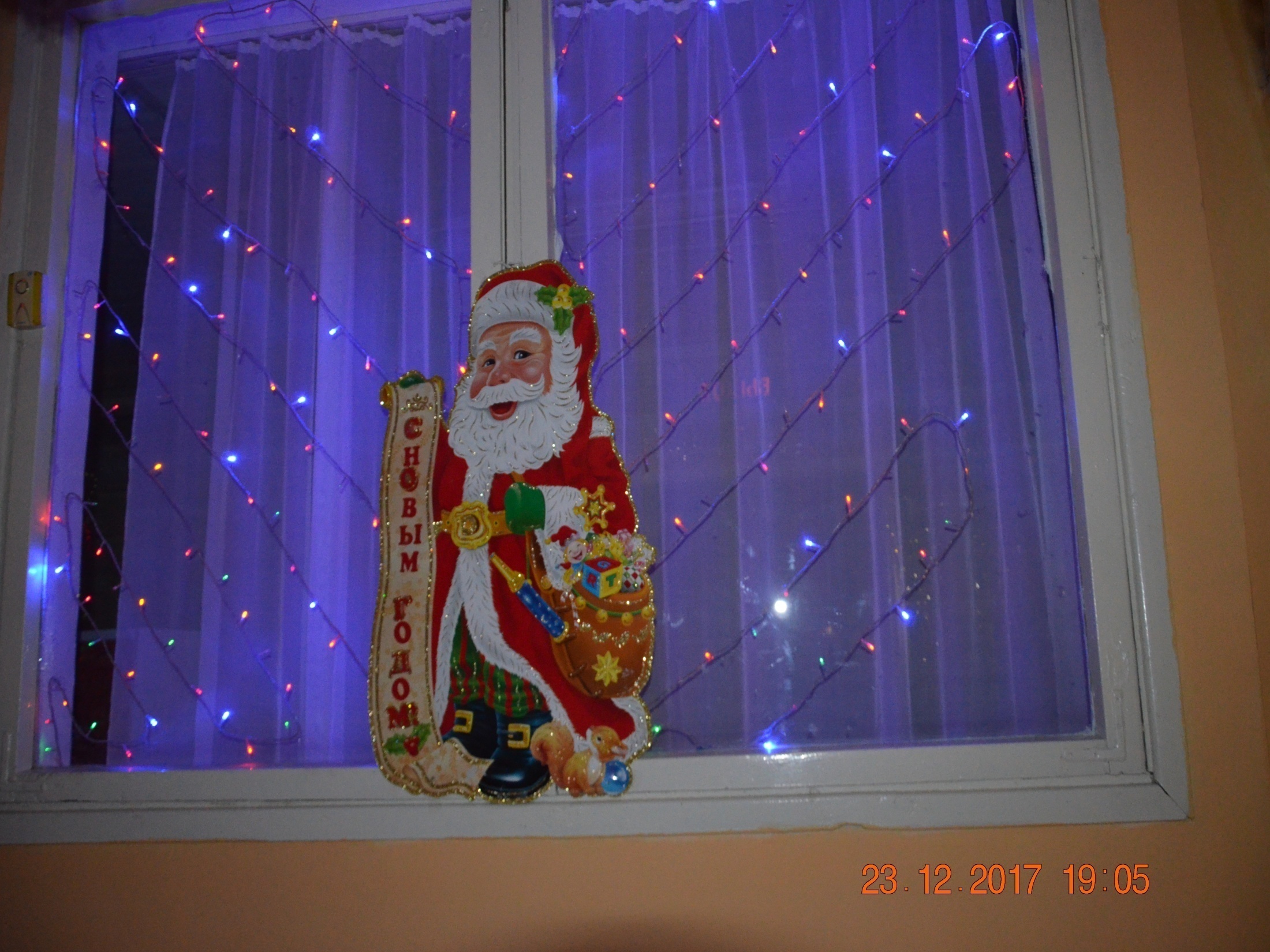 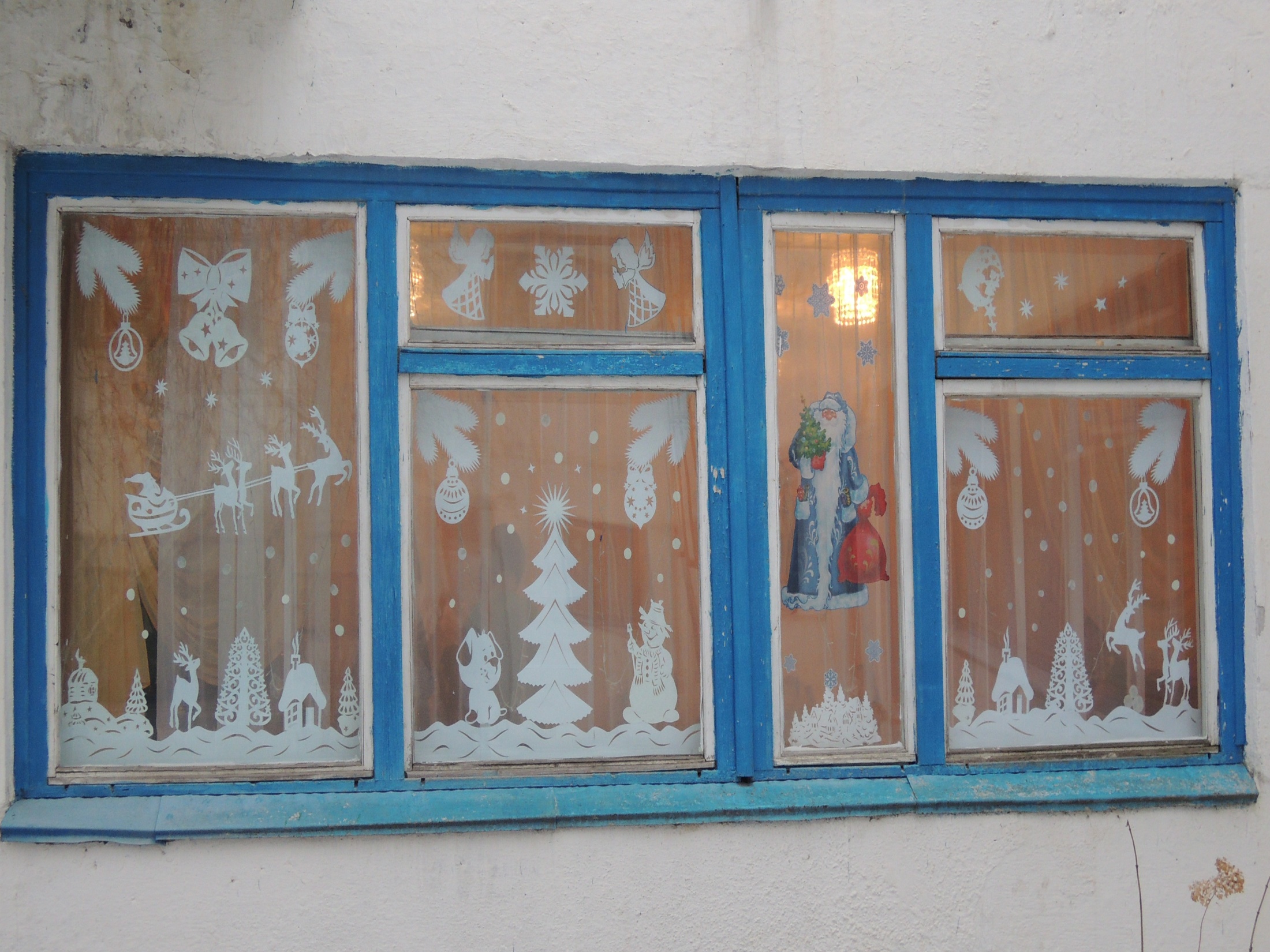 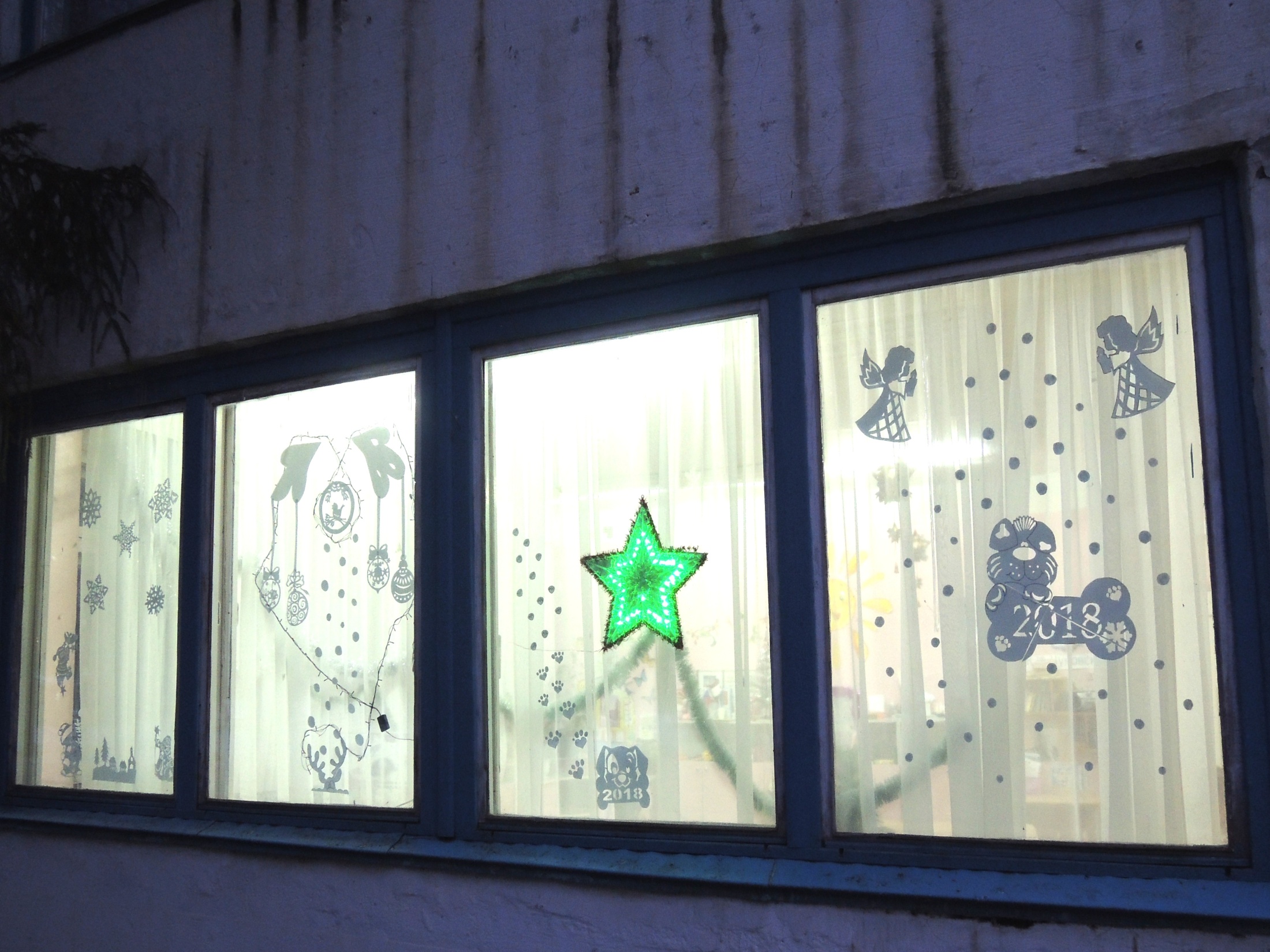 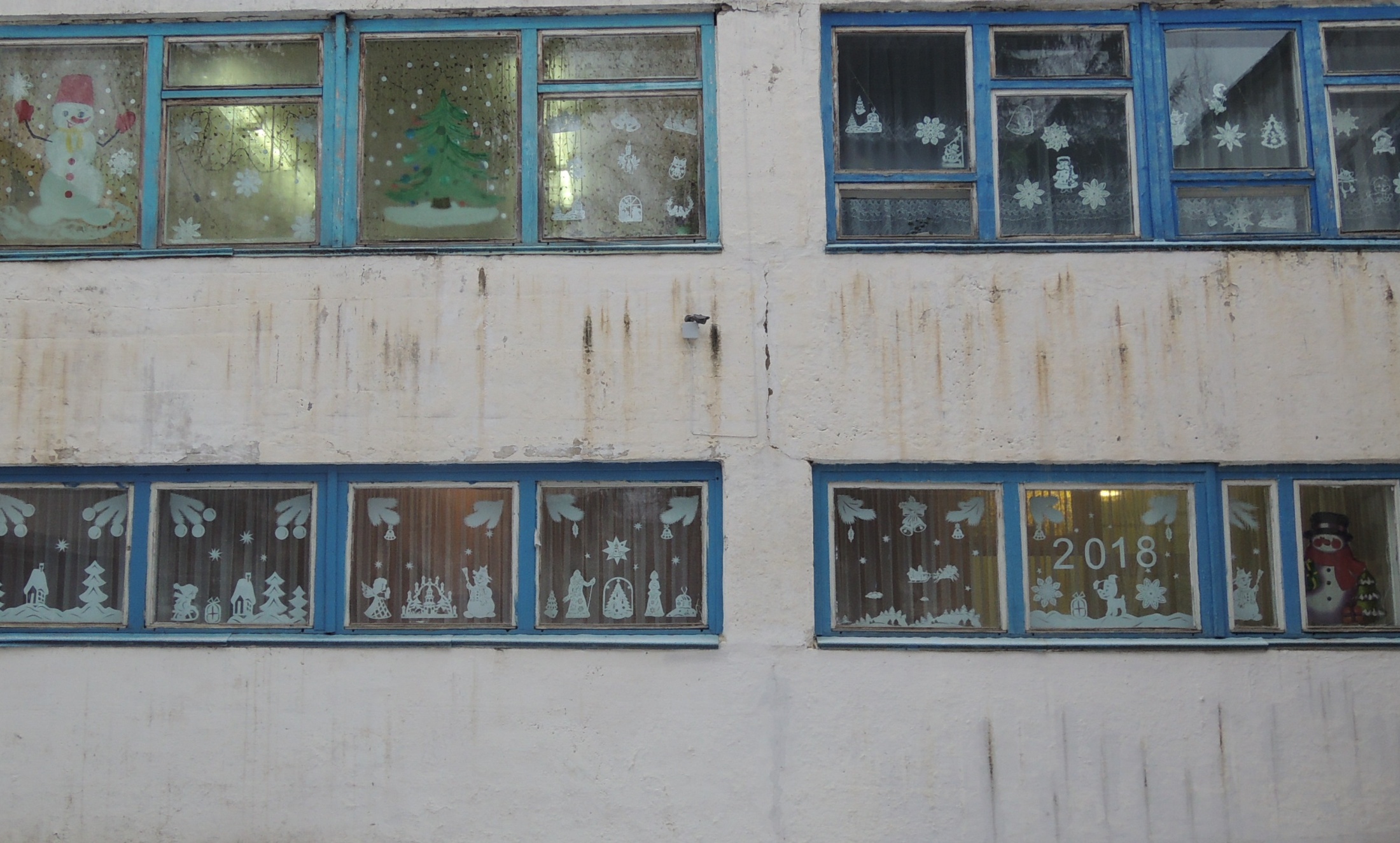 С НОВЫМ 2018       ГОДОМ !
Структурное подразделение «Детский сад №16 комбинированного вида»


Декабрь 2017 год